Srovnávací morfologie obratlovců
II

Ontogeneze

Tomáš Bartonička
2. Ontogeneze
Kambrická exploze: 
Vymezení a ustálení všech hlavních kmenů a jejich vývojového potenciálu – veškerá disparita v období 540-490 mil. let (1% historie Země)
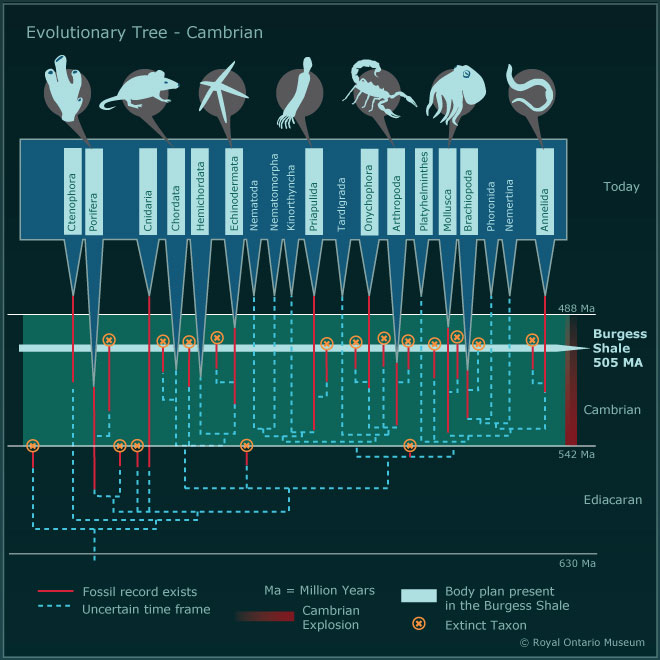 2
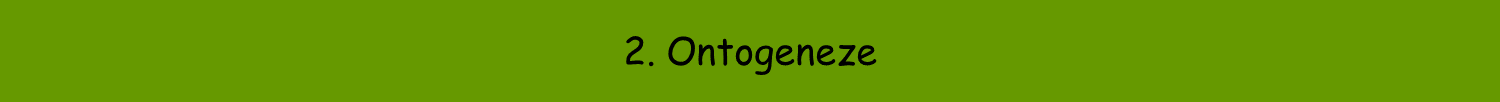 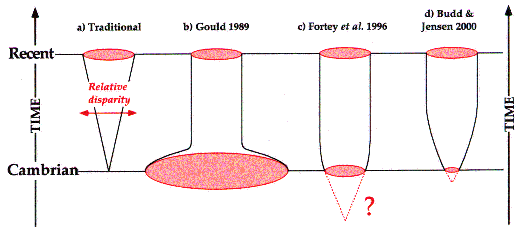 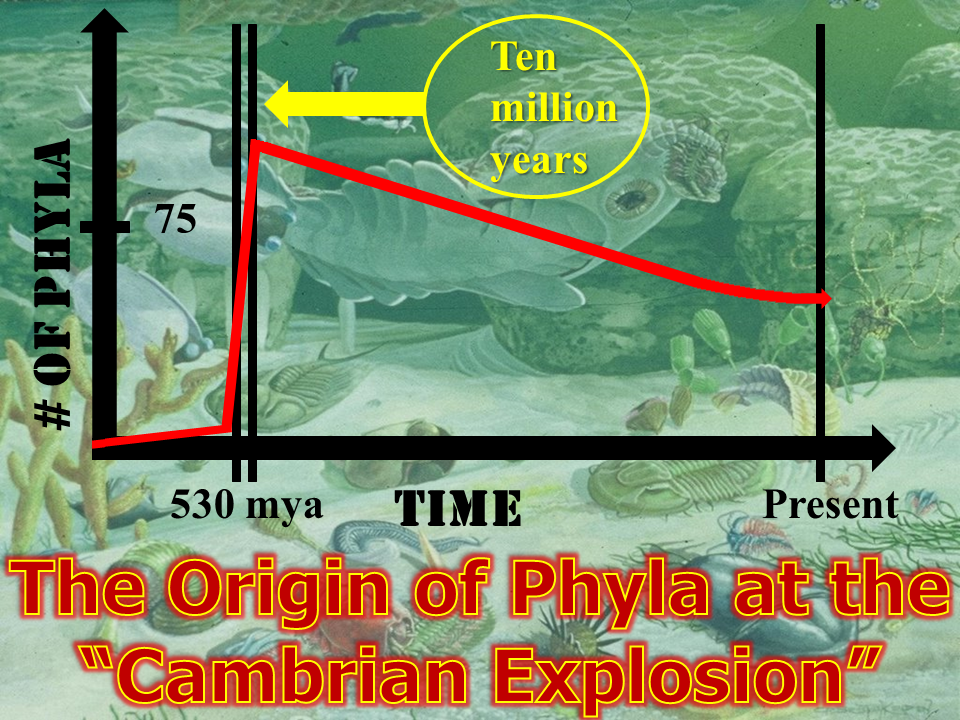 3
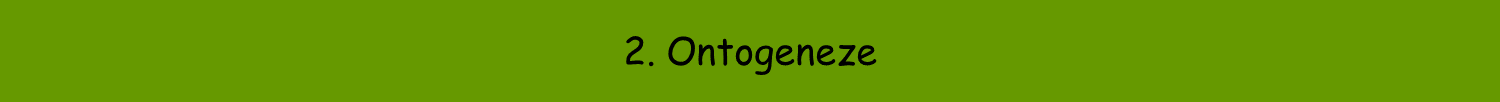 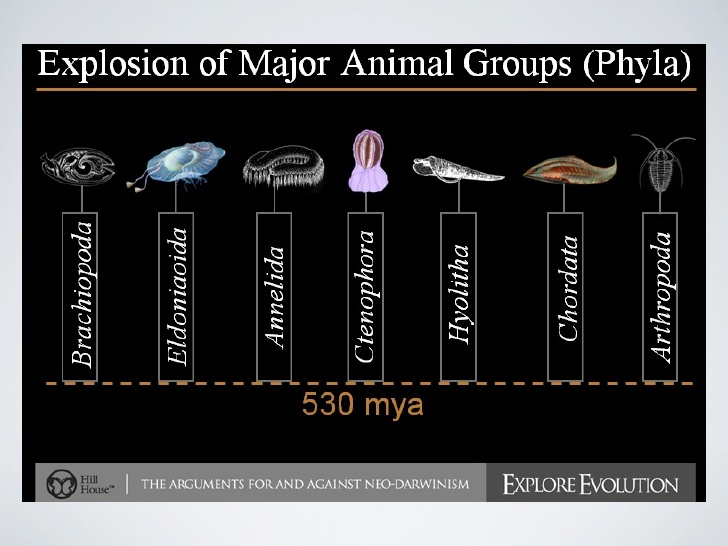 De facto každý tělní plán vznikl z jedné zásadní evoluční události
…a má nezávislou evoluční historii dále než 550 mil. let
4
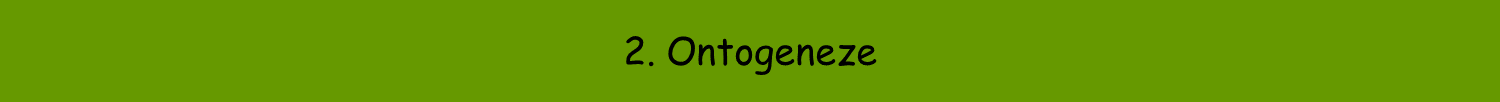 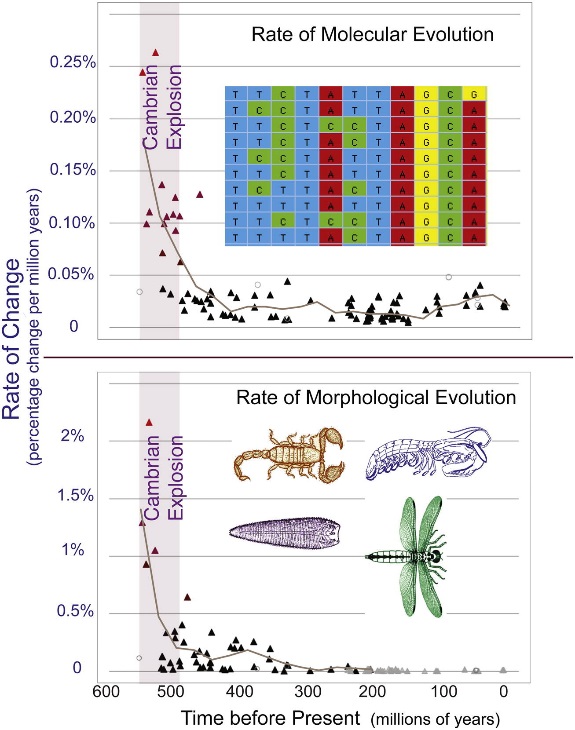 Prudký pokles…

Současná morfologická evoluce  je omezená
Disparita neroste
Genetické evoluce stagnuje
Lee et al. 2013
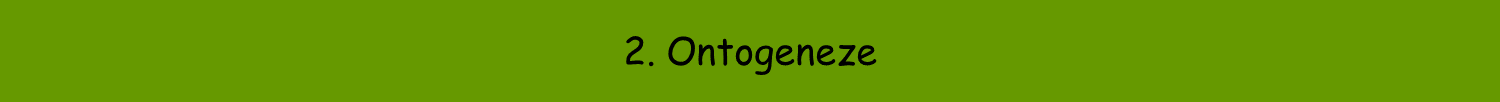 Souvislost evoluce a ontogeneze
Otázkou je jak vznikají tvary a jak změny v ontogenezi ovlivňují fylogenezi a evoluci.
Jde o jakousi souslednost ontogenezí – rekapitulace fylogeneze – Ernst Haeckel?
Životní cyklus a specializace jednotlivých stádií.
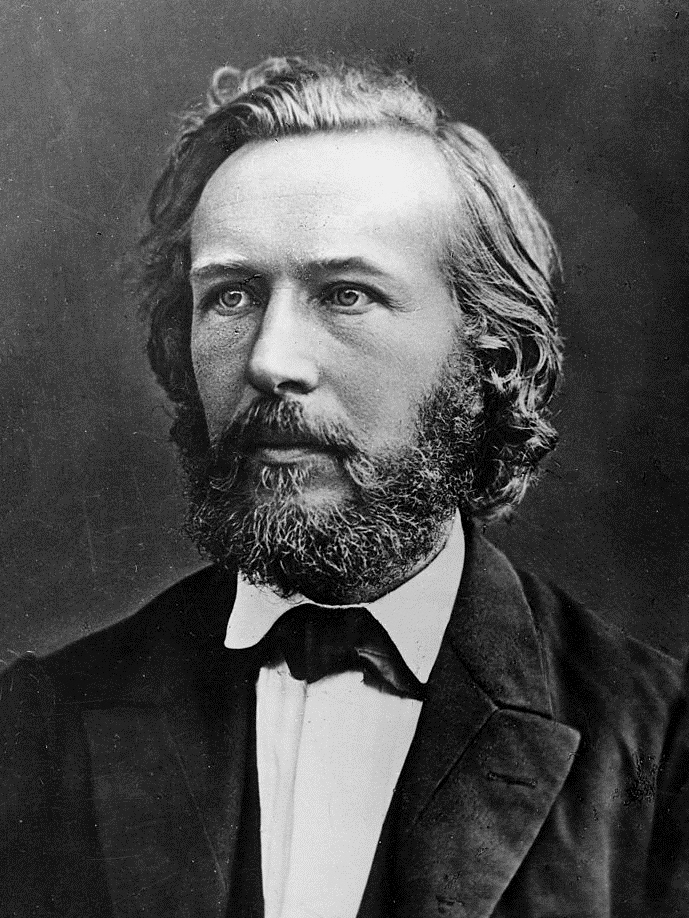 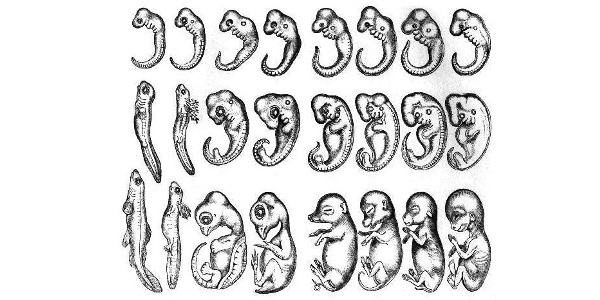 Ale …Fylogeneze = sled ontogenezí!
Evoluční změny mohou jednoduše vznikat 
změnou časování událostí (heterochronie) či změnou místa/topicity (heterotopie) událostí u potomka vs. předka
6
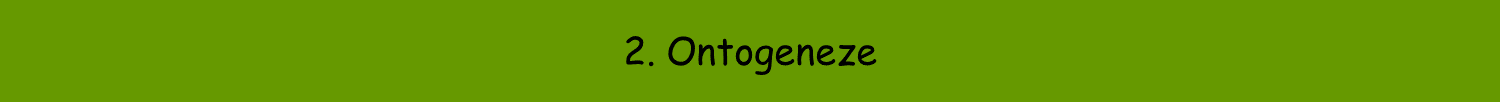 Jak vznikají tvary během ontogeneze ?
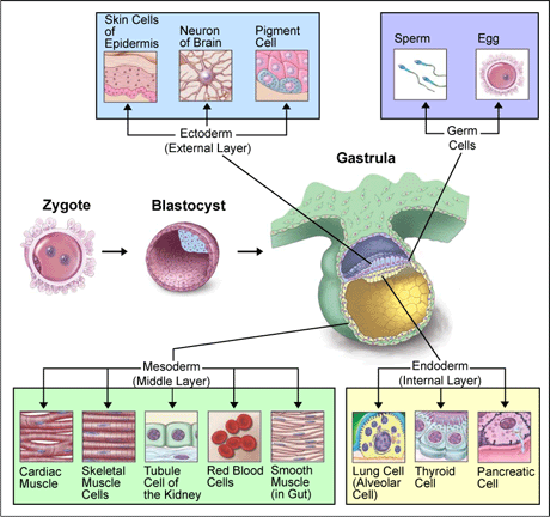 Metazoa) vytvářejí zárodečné vrstvy (listy).
 
Ty poskytují materiál k další diferenciaci tkání a orgánů.

Organogeneze = teorie zárodečných vrstev
7
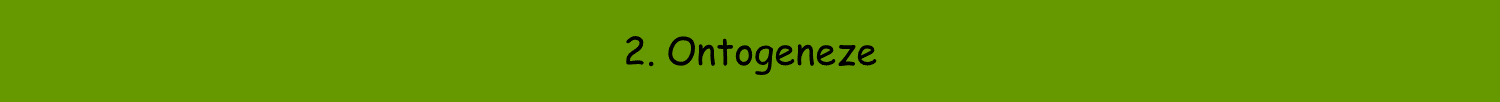 Gastrulace – gastrula – vznik zárodečných vrstev – vznik homologických orgánů
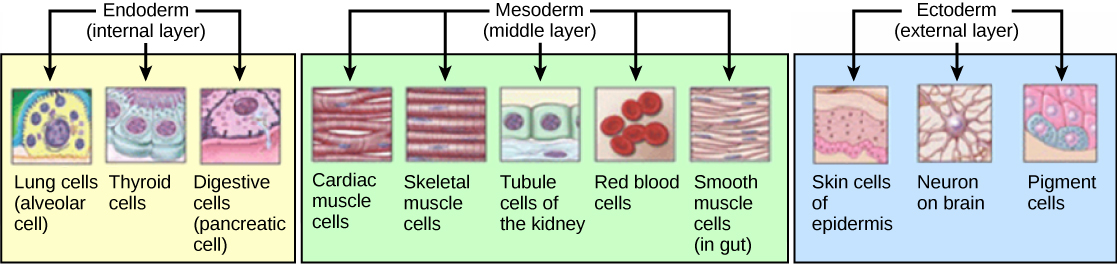 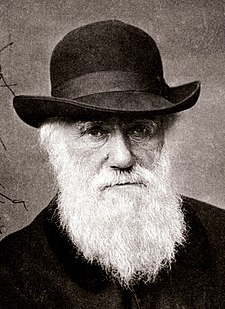 Ontogenetické – embryologické důkazy evoluce přináší i
 
Charles Darwin
8
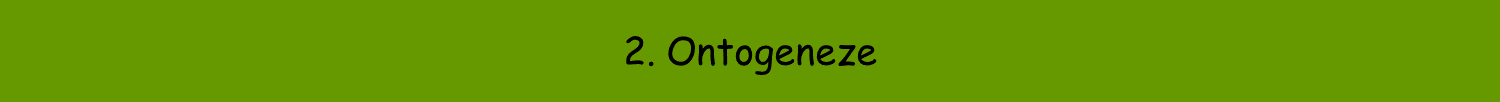 Zmínky o významu embryologických znaků již ale ještě před Darwinem
Karl Ernst von Baer
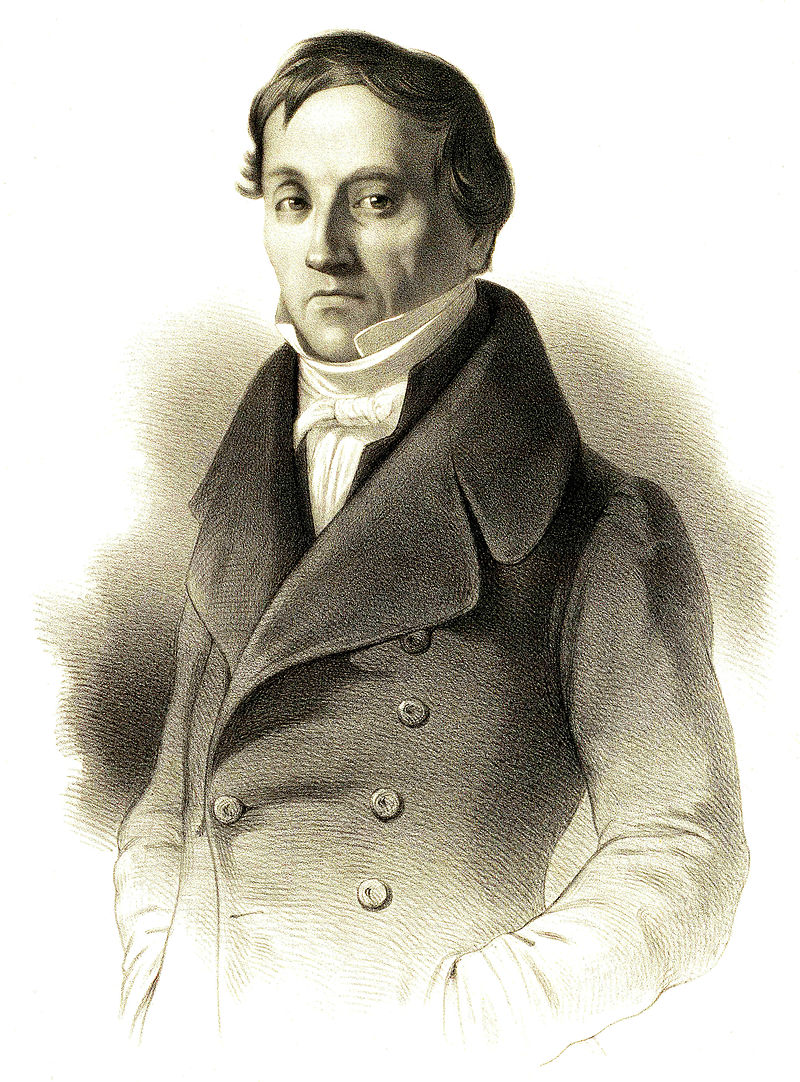 generalizace embryonálních vývojových řad 
= biogenetický zákon:


• Obecné znaky se v průběhu ontogenese objevují dříve než ty 
odvozené;

• Odvozené znaky se vyvíjejí ze znaků obecných a znaky obecné 
ze znaků ještě obecnějších v dřívějším vývoji;

• Embrya odlišných druhů se postupně odlišují jedno po druhém;

• Embrya vyšších organismů procházejí stadii, kdy jsou podobná 
embryím, ne však adultům nižších organismů.
Johann Friedrich Meckel
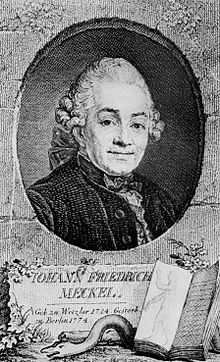 9
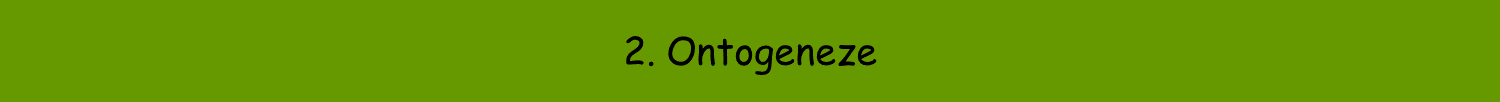 Vztah ontogeneze a evoluce:
ontogeneze představuje důležitý zdroj informace
Ernst Haeckel
 pravidlo rekapitulace 
(ontogeneze „rekapituluje“ fylogenezi):
• Počáteční stadia jsou univerzální: blastula, gastrula, neurula

ALE… 

• Fylotyp (fylotypické stadium) – stadium se znaky skupiny), u strunatců pharyngula
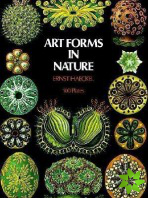 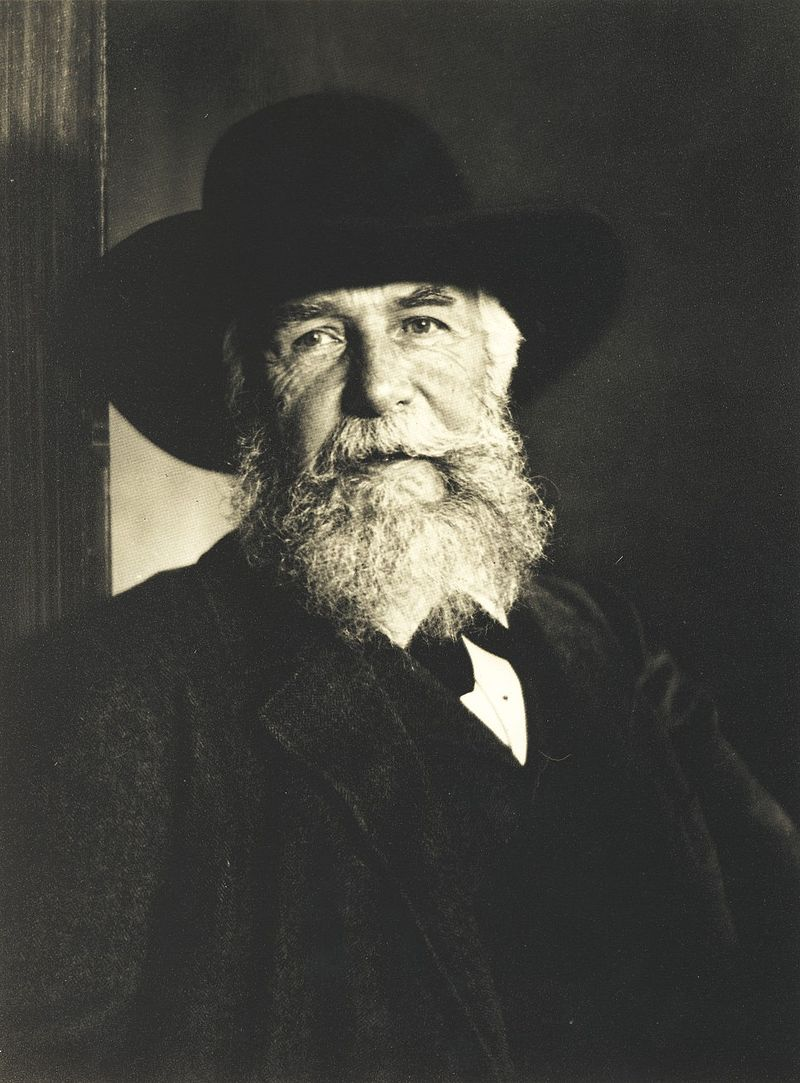 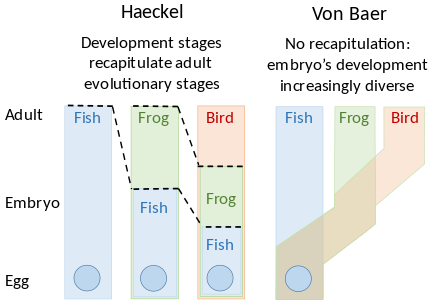 10
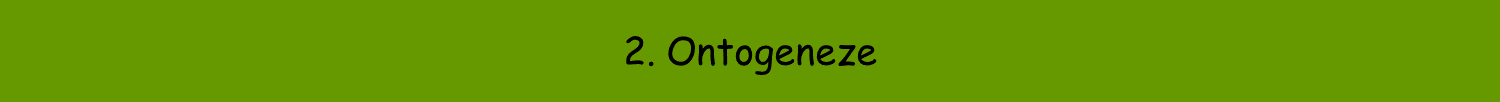 Přesýpací hodiny v embryologii
ALE…nejranější stadia vývoje embrya různých druhů v rámci kmene se velmi různí, a teprve poté nastává takzvané »fylotypové stadium« (z fyllum = řecky »kmen«) výrazné anatomické podobnosti, jak je popsali Haeckel a von Baer.

Fylotypové stádium – pouze zde bude zárodek kopinatce, mihule, kuřete a člověka k nerozeznání. 

Vývoj jedinců ze stejného „kmene“(skupiny) tedy připomíná jakési »přesýpací hodiny«.
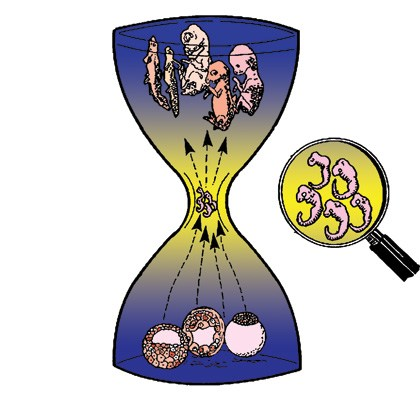 11
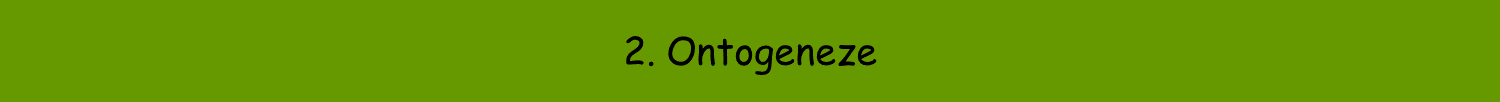 Genová exprese byla u všech druhů nejpodobnější ve fázi »rozšířené břišní zárodečné pásky« (extended germband), která je již tradičně považována za fylotypové stadium hmyzu.
Model fylotypu je skutečným biologickým fenoménem, který definuje kmeny živočichů a omezuje jejich rozrůznění v průběhu evolučního procesu.
Platí že znak, který se v ontogenezi objevuje dříve, je původnější.
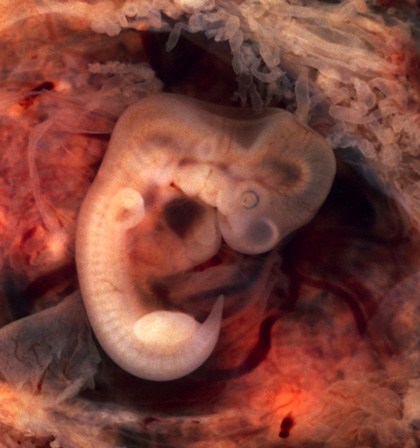 Neměnnost fylotypu je důsledkem »stabilizující selekce«. Z populace odstraňuje veškeré odchylky od optimálních hodnot.

„Stabilizační selekce je nejsilnější ve fylotypovém stadiu, což má za následek podobnou genovou expresi a z toho vyplývající neměnnou stavbu těla.
12
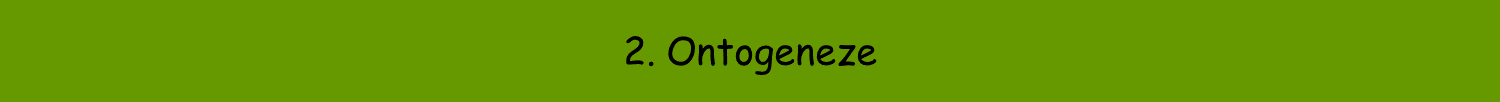 heterochronie a heterotopie
 
principiální mechanismy 
evolučních změn
13
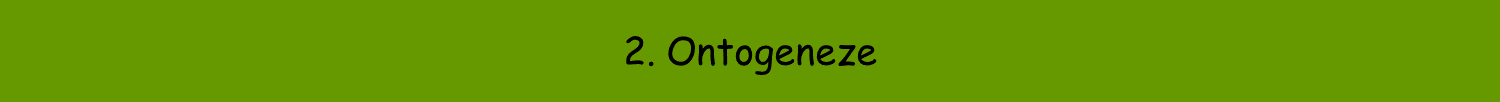 Nicméně obecně ja známo jen málo tělních plánů 
udržovano pomocí vývojových omezení (constraints)
Fenotypově za to mohou fylotypová konzervativní stádia.

Odolnost morfotypu vůči změnám je základní vlastností a je výsledkem vnitřních vývojových omezení – genetických i epigenetických.
Embryo, které se odlišuje je odstraněno!
14
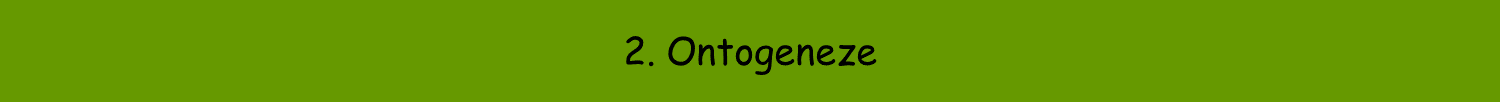 Zootyp: myšlený archetyp či předek živočichů s dvojstrannou symetrií těla, 
deﬁnován identickou koexpresí Hox genů
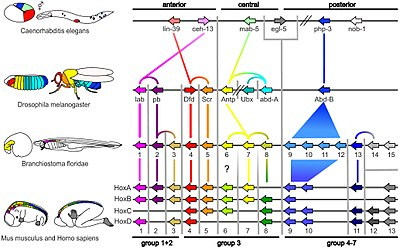 Hox geny determinují formu, počet a evoluci opakujících se částí: 
kuře vs. had, exprese genu Hoxc-6 v hrudních obratlech nesoucí žebra
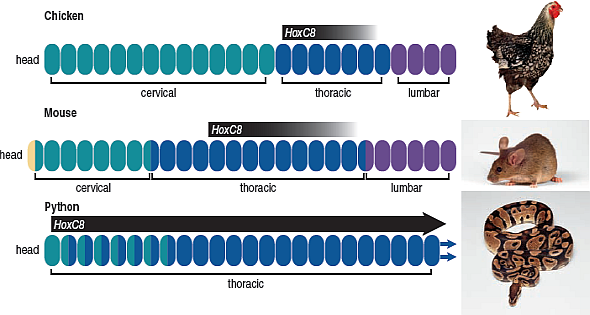 15
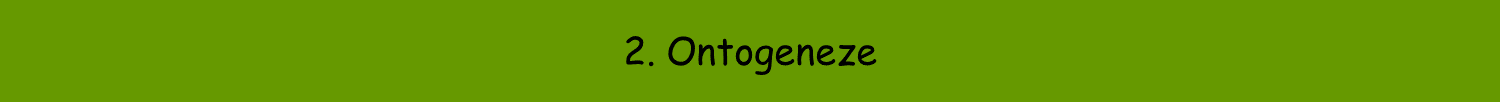 Pozor – Hox geny kontrolují pozici, nikoliv strukturní identitu
V genech není zapsán výsledný fenotyp, ale obsahují pouze návod k sestavení tělních plánů – návod se může vyvíjet, je tedy modulární a obsahuje předešlé návody, které si s sebou již nesou různá předchozí omezení.
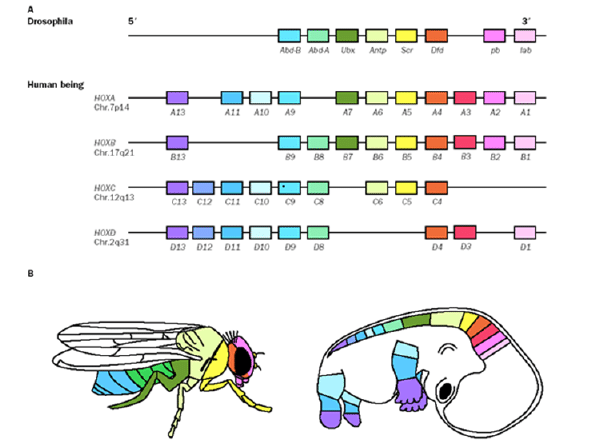 16
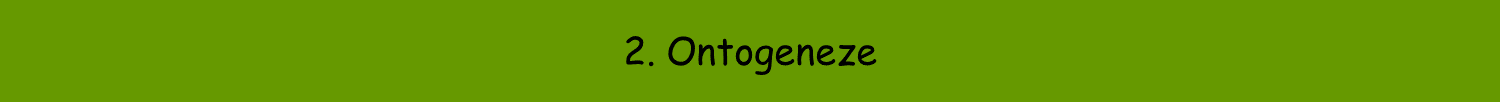 "Hoxgeny jsou odpovědné za morfologickou diversitu na organismální i  evoluční úrovni.

 jak dokládá homeotická transformace
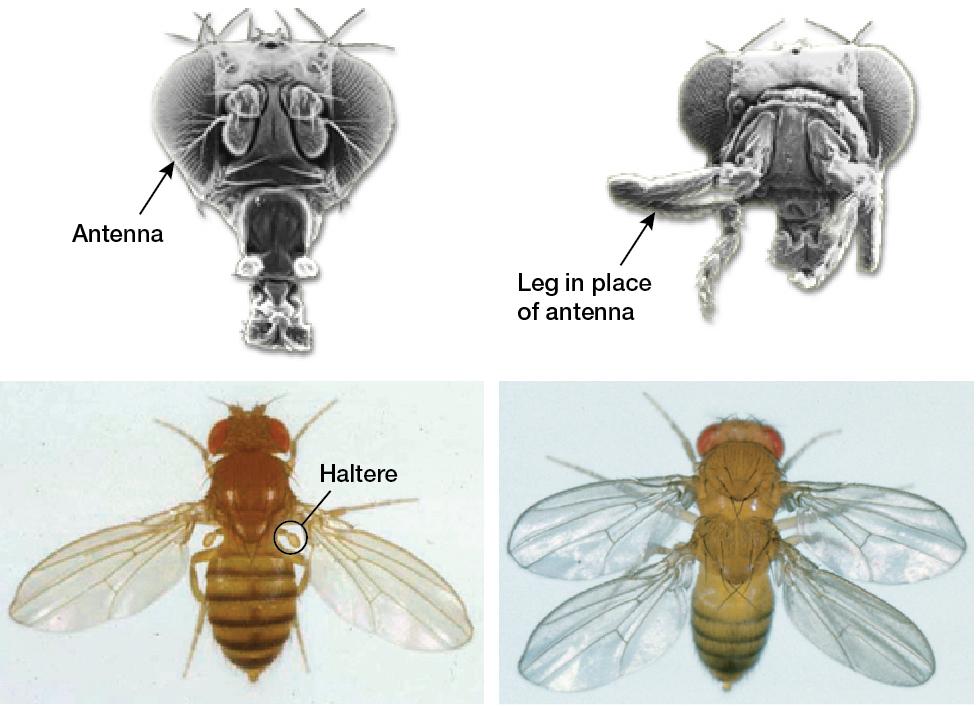 William Bateson

Ukázal, jak jeden segment byl transformován v jiný
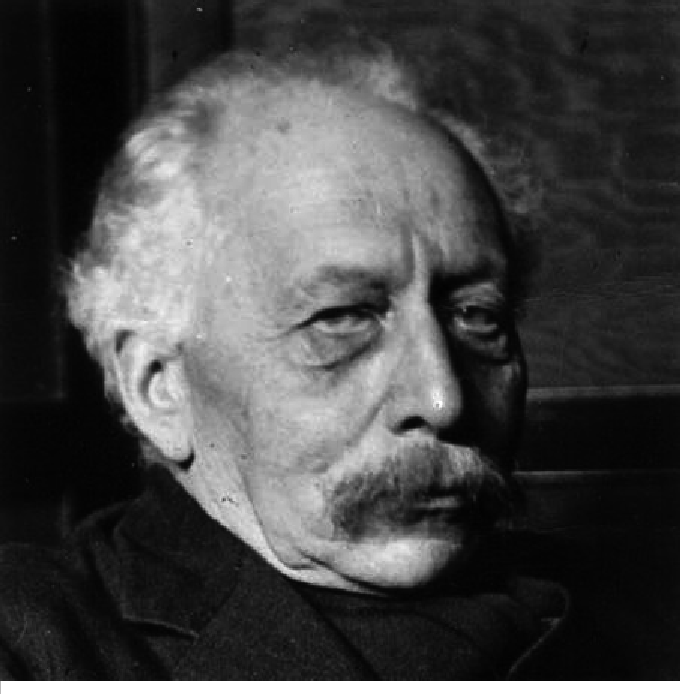 17
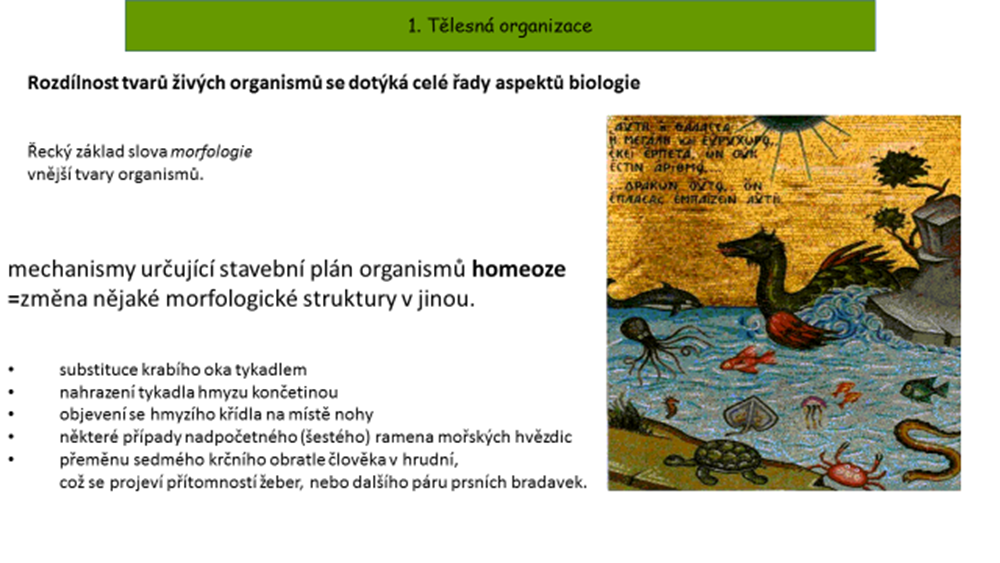 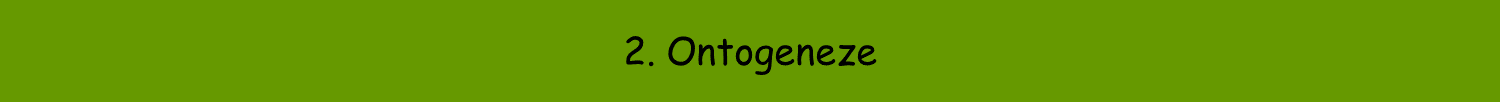 Vývojová morfologie 



•Důležitost ontogeneze pro pochopení adultní morfologie; 
ontogeneze, životní cyklus, vajíčka, rýhování, gastrulace; 
embryonální původ orgánových soustav



• „Aktivizovaný ektoderm“ obratlovců: buňky neurální lišty a preplakodální zóna
• Evoluční změny ve vývojovém cyklu, larvy, typy a morfologie larev
19
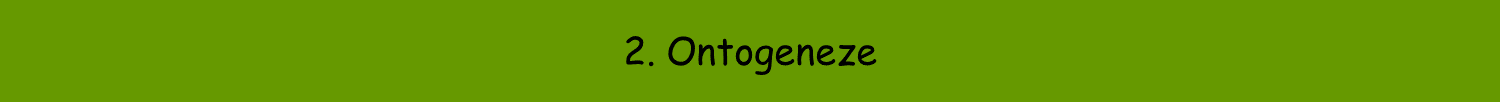 sdílené charakteristiky vývoje – homologie – systematika

Průběh ontogeneze notochordu kopinatce a pláštěnce

Stejně tak i možno sledovat ontogenezi vývojového cyklu

gametogeneze - oplození - rýhování - gastrulace - organogeneze - 
larva –možná metamorfóza – dospělec
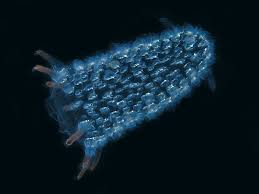 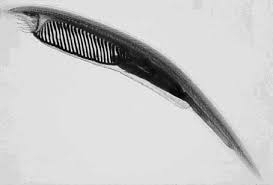 20
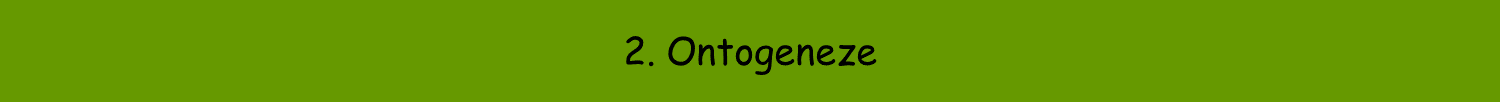 Raná embryologie

Embryonální původ orgánových soustav 
a tělních dutin


vztah zárodečných listů
kontinuální proces, ale jednotlivé fáze
morula, blastula, gastrula...neurula

embryo
extraembryonální oblast
organogeneze
21
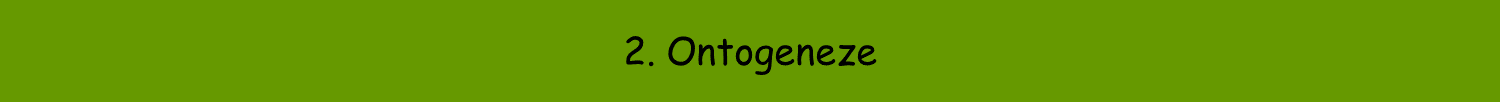 vznik gamet (gametogeneze) a oplození, splynutí gamet
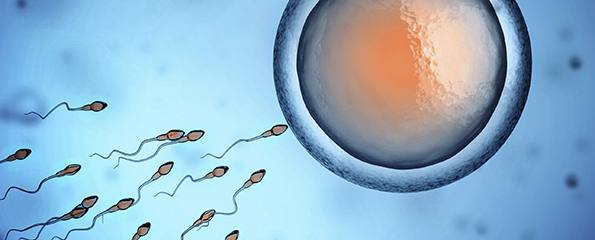 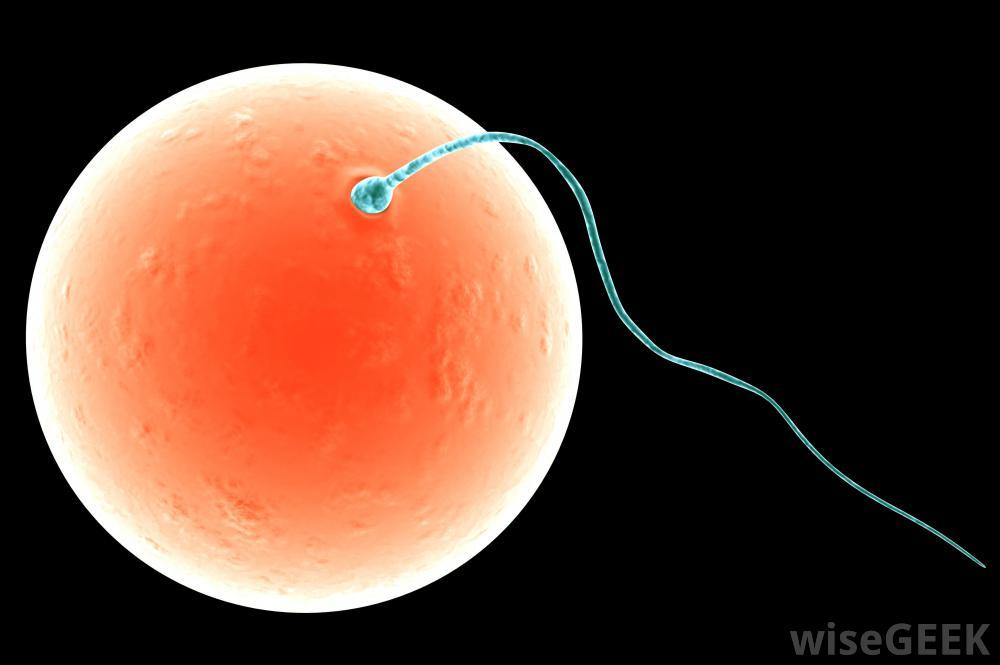 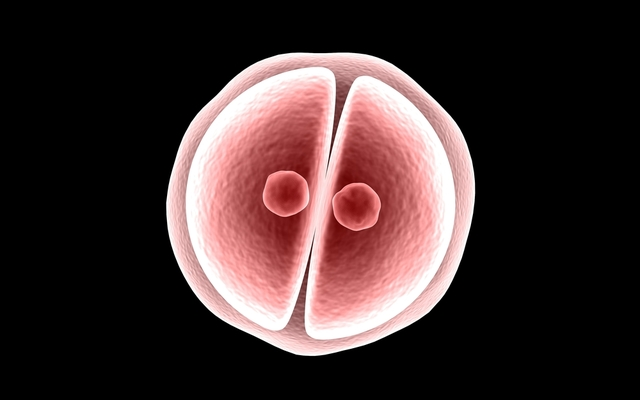 22
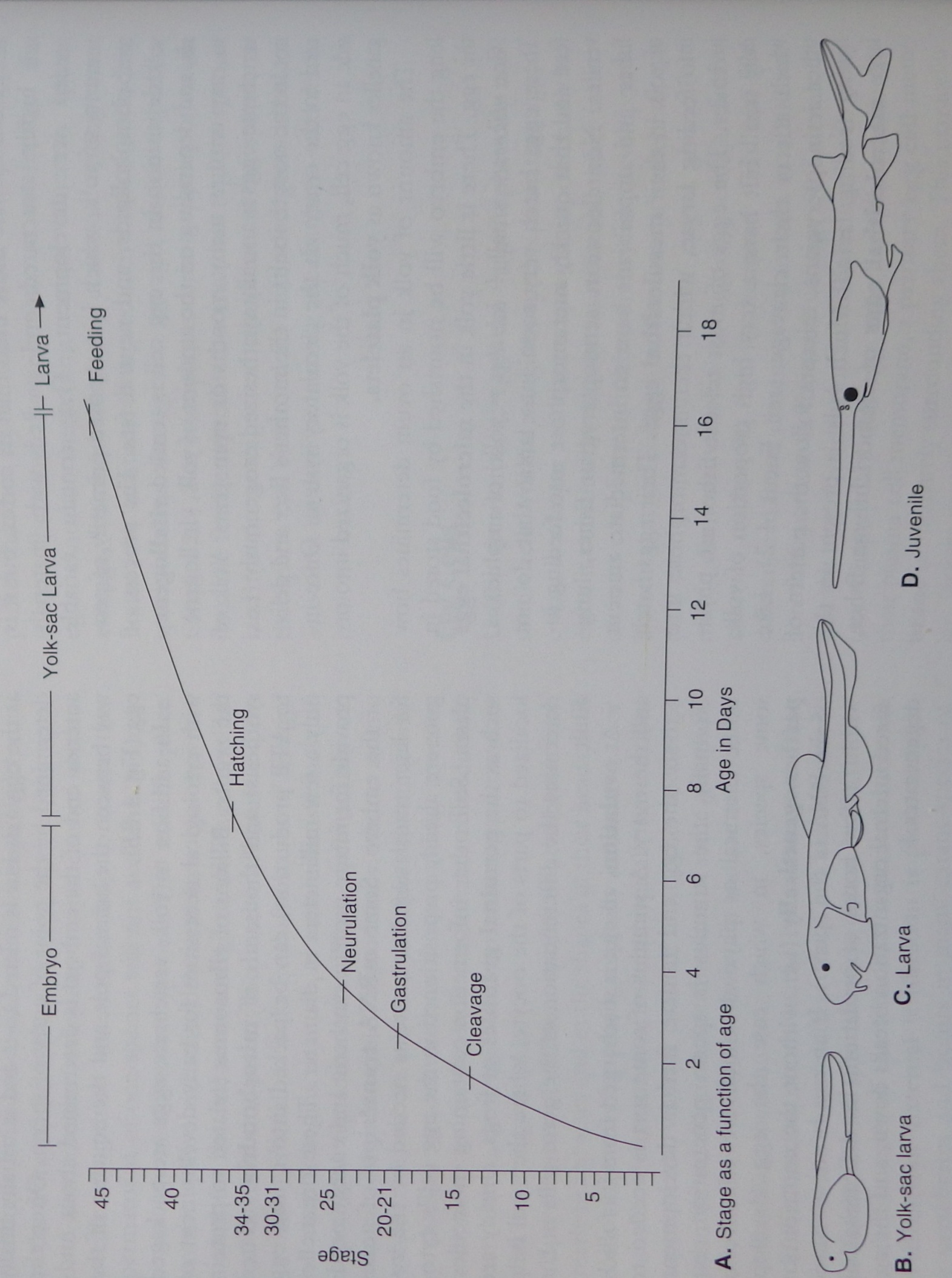 23
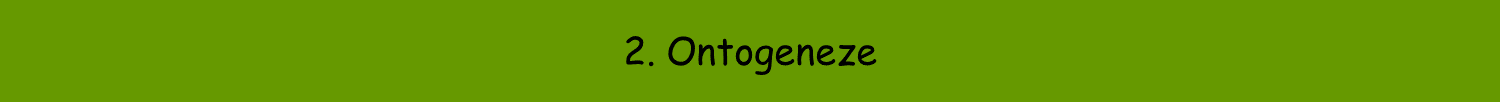 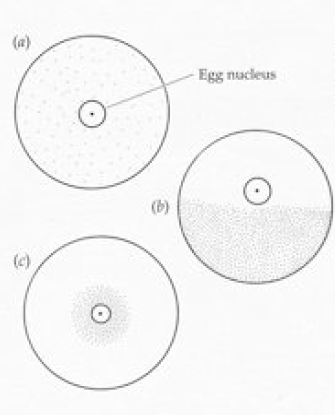 Vajíčka (dle rozložení žloutku):



• isolecitální: iso=stejný 
• telolecitální: žloutek koncentrován u 
vegetálního pólu buňky/vejce
• centrolecitální: žloutek koncentrován u centra

Vajíčka (dle množství žloutku; 
málo-mnoho)
• alecitální
• oligolecitální
• mesolecitální
• polylecitální
Typ vajíčka zásadně předurčuje typ rýhování!  holoblastické (úplné) vs. Meroblastické (část)
24
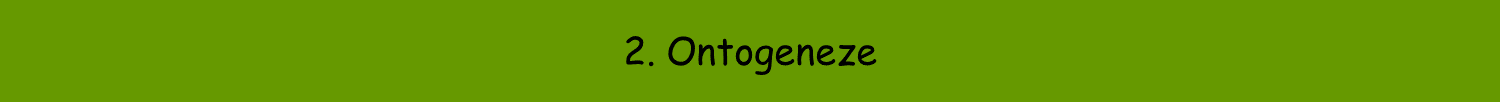 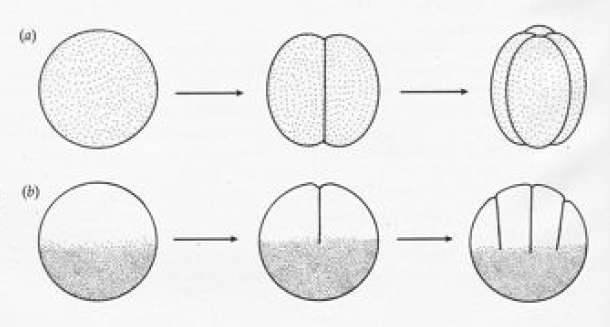 Rýhování vajíčka na povrchu…
holoblastické (kompletní)
meroblastické (částečné)
z jednobuněčné zygoty na vícebuněčnou morulu
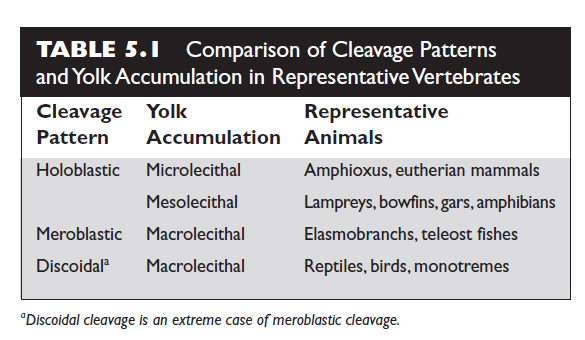 25
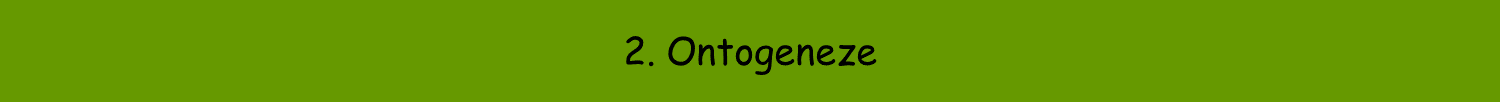 Holoblastické, rýhování na celém vajíčku
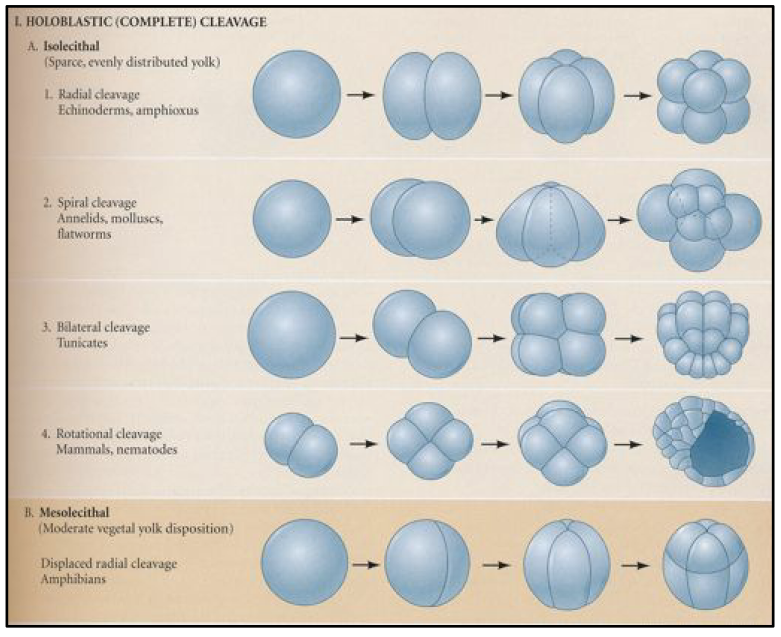 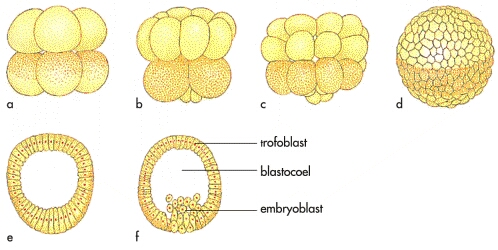 26
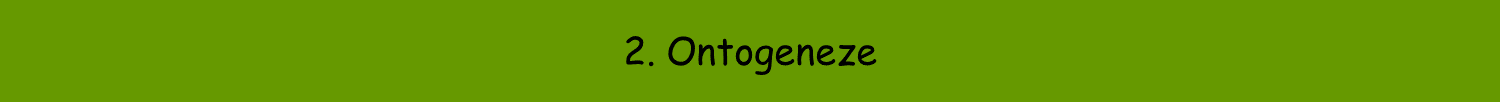 Meroblastické, rýhování jen na části vajíčka
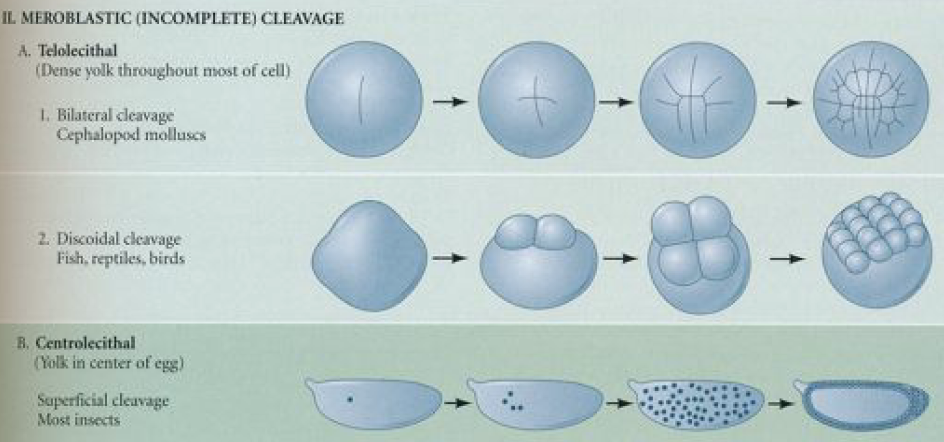 27
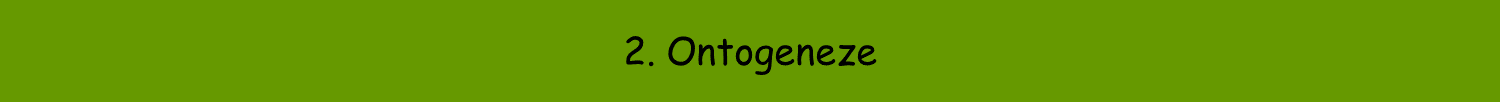 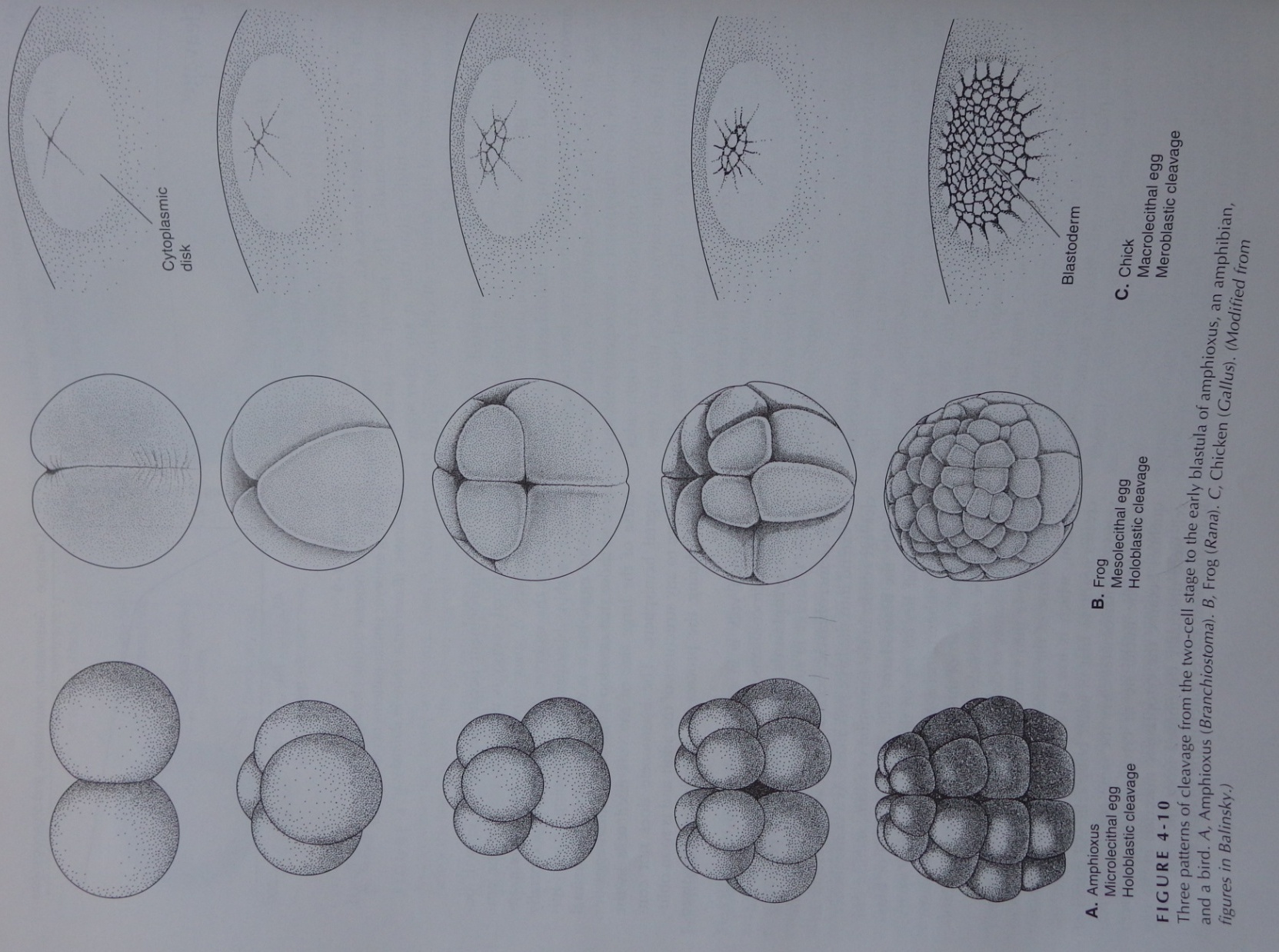 Podle obsahu žloutku…
28
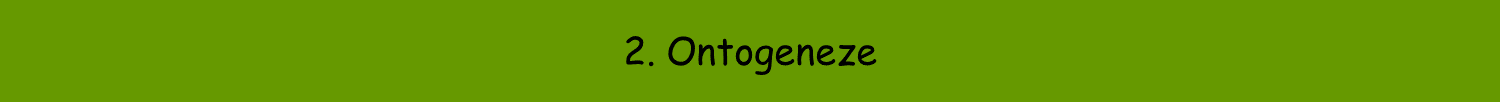 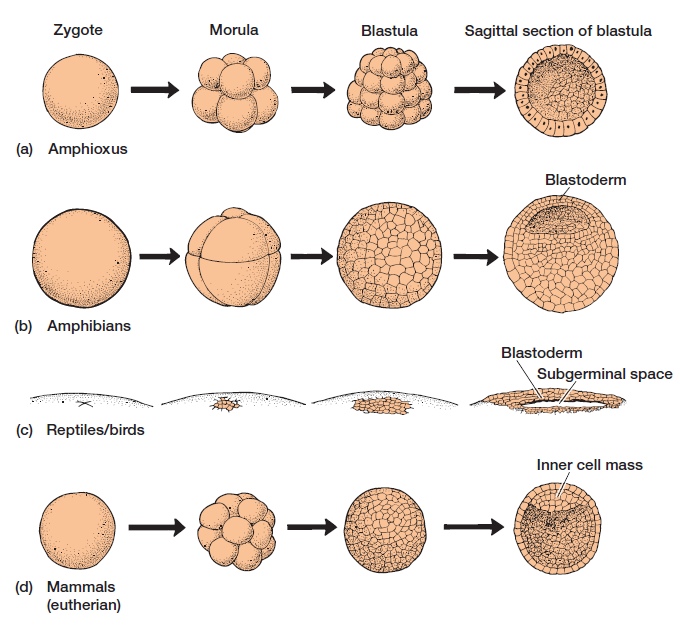 Holoblastické
mikro a mesolecitální
Holoblastické
mesolecitální
Meroblastické, diskoidální
makrolecitální
Holoblastické
mikrolecitální
[Speaker Notes: v místě, kde se rýhuje = animální pól, kde je žloutek = vegetační pól.
kopinatec – mikrolecitální vajíčko (málo žloutku), pravý úhel, 4-8-32...
plazi, ptáci – epiblast, hypoblast –prostor mezi nimi – blastocoel
savci blastula = blastocysta]
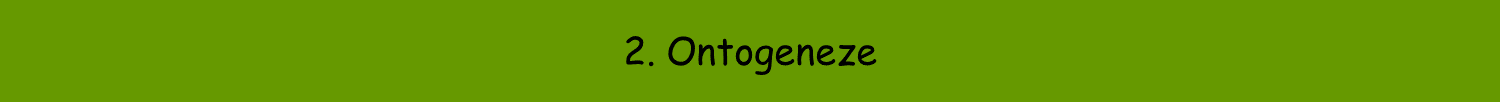 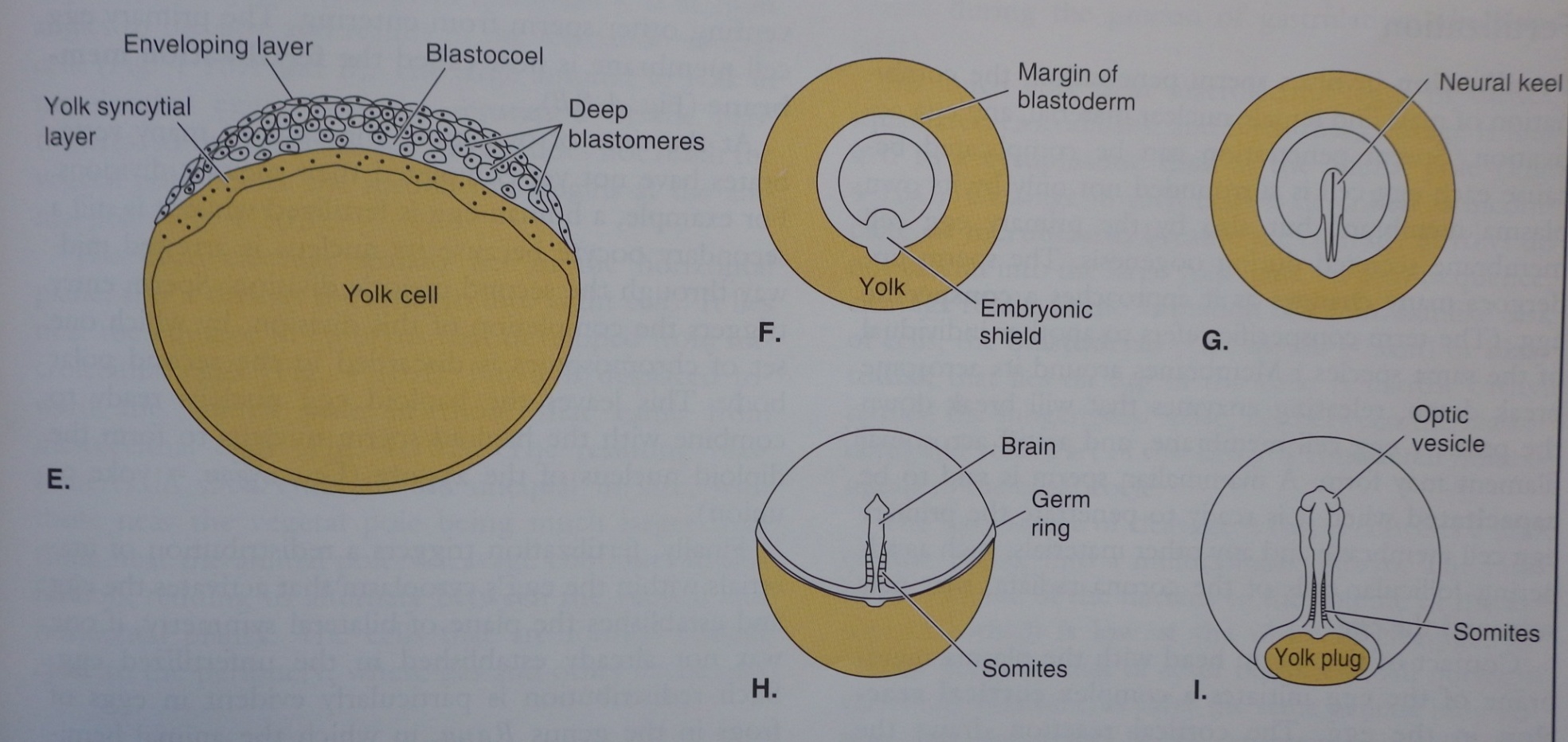 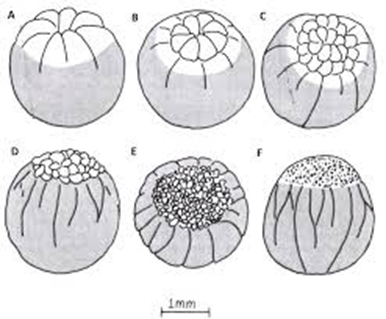 Danie rerio
diskoidální a meroblastické (jen část vajíčka, bez žloutku) rýhování

blastoderm na vrcholu vajíčka (E), jeho expanze epibolií o většině vajíčka

vznik 3 zárodečných vrstev a osa embrya (H)
mozek, zrakové váčky, somity  - ještě před gastrulací!!!
30
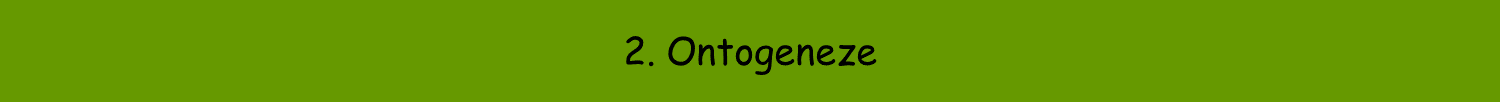 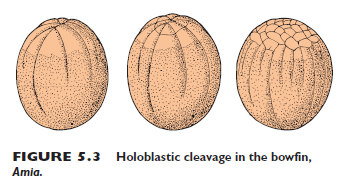 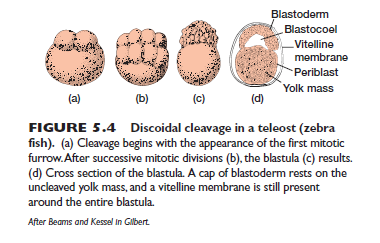 31
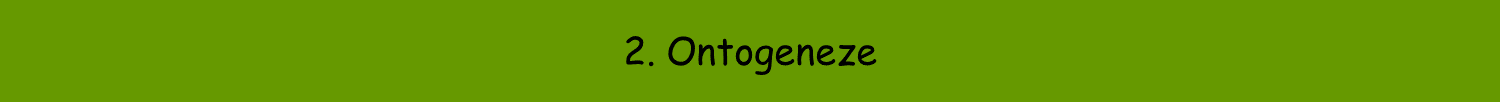 Výsledek rýhování vajíčka= 1. BLASTULA

rýhováním vzniká primární tělní dutina = blastocoel
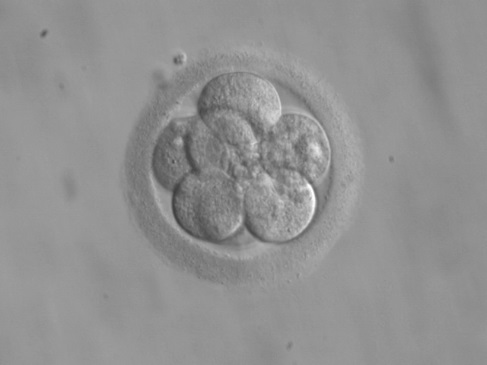 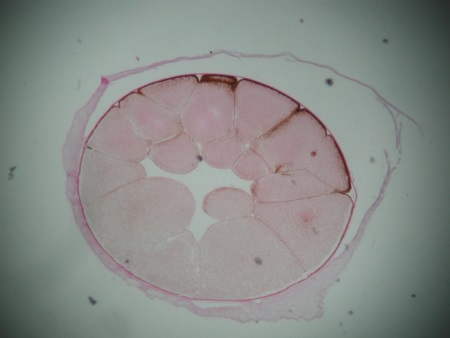 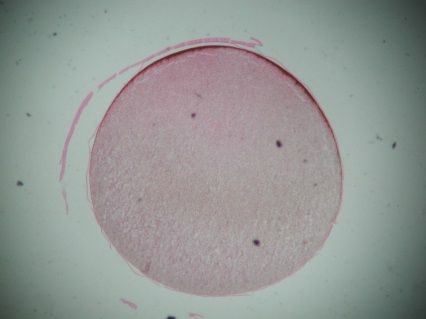 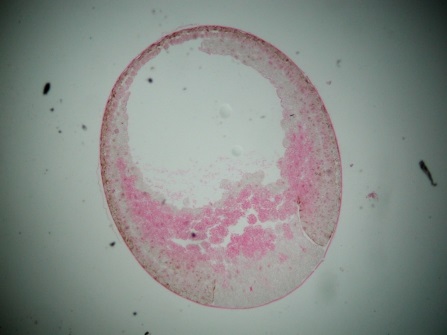 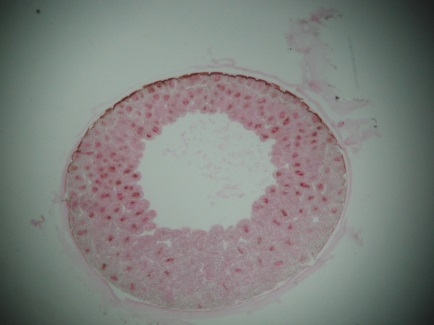 Vznik ektodermu a primární
tělní dutiny (blastocoelu)
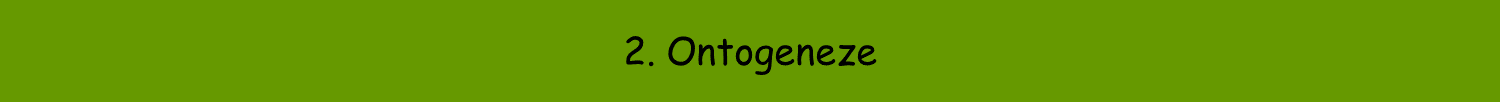 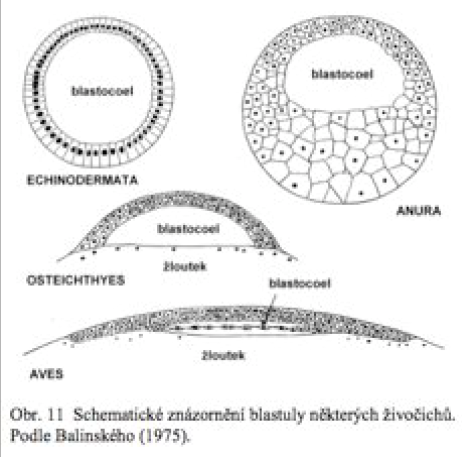 33
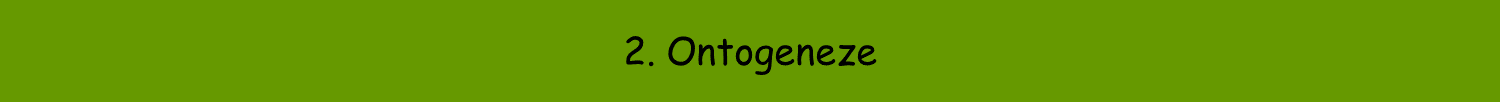 2. GASTRULA
Stádia embryonálního vývoje:
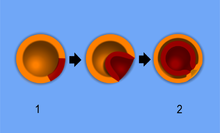 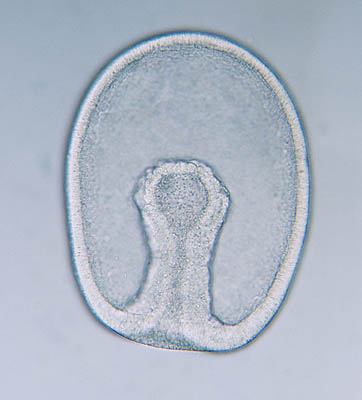 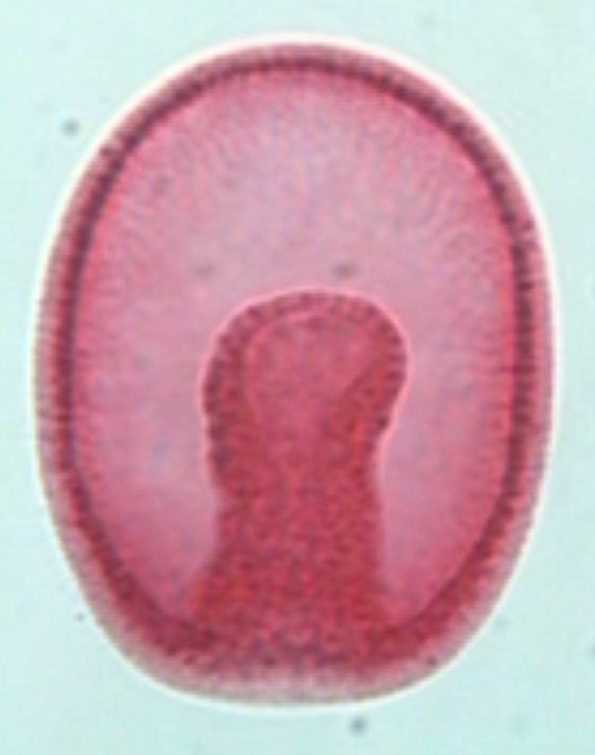 po stadiu blastuly nastává gastrulace = proces, v jehož průběhu se blastula díky buněčným pohybům přetransformuje do podoby mnohavrstevné gastruly
» zárodečné vrstvy » organogeneze
Pouze mnohobuněčné organismy (Metazoa, resp. Eumetazoa) vytvářejí zárodečné vrstvy, 
které dále poskytují materiál k diferenciaci buněk do tkání
Vznik entodermu a prvoúst, formace mezodermu
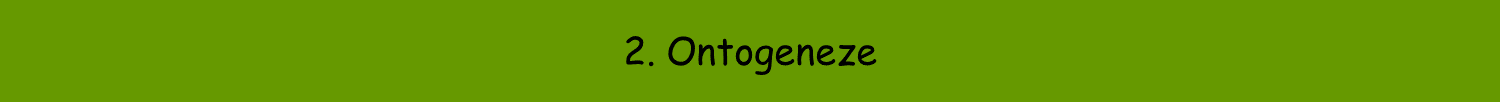 Gastrulace může být viděna jakožto embryonální analogie přechodu komplexity od protozoa k metazoa!
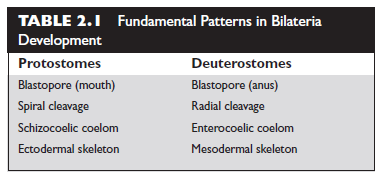 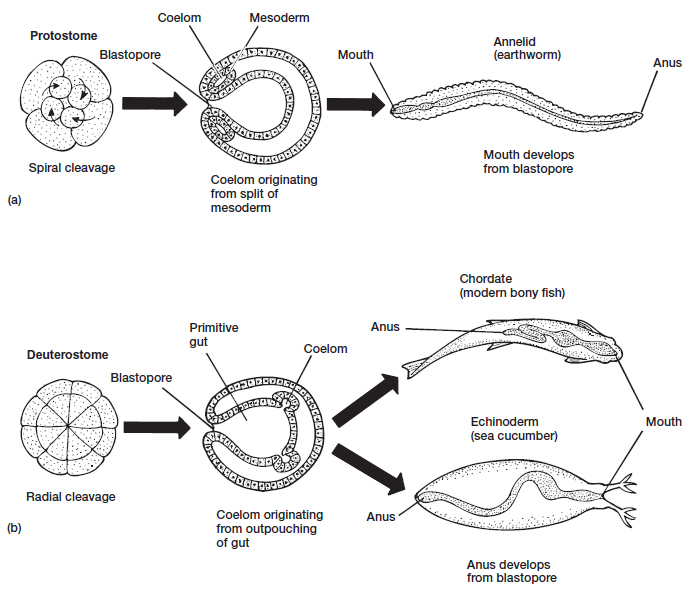 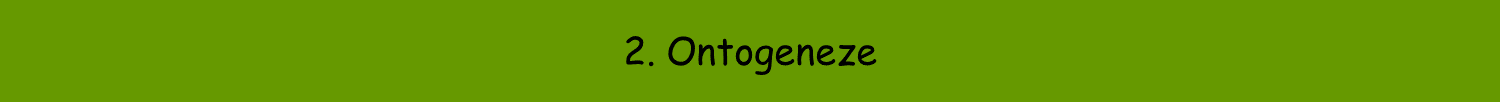 blastoporus = prvoústa 
archenteron = prvostřevo (druhotná tělní dutina)

• invaginace
• ingrese
• delaminace
• epibolie (obrůstání)
• involuce
Různé způsoby pohybu buněk
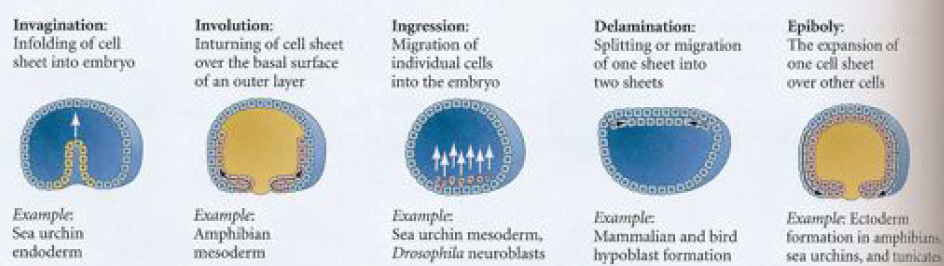 36
35
[Speaker Notes: u Protostomia coelom vzniká z mesodermu, rozšířením buněk
u Deuterostomia – coelom vchlípením prvostřeva]
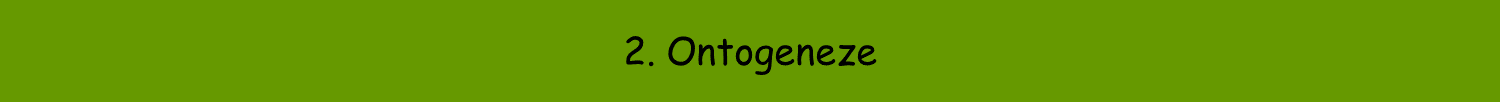 5 procesů gastrulace

epibolie – vnější epiteliální vrstva zvnějšku přeroste a překryje budoucí entoderm.
Během epibolie se buňky v jednom směru zužují a v dalším prodlužují, čímž je zprostředkován jejich pohyb. Na začátku epibolie se blastoderm začíná ztenčovat a vyklenovat. Prodlužování buněk probíhá od animálního až k vegetativnímu pólu, dokud kompletně nepokryje vajíčko.
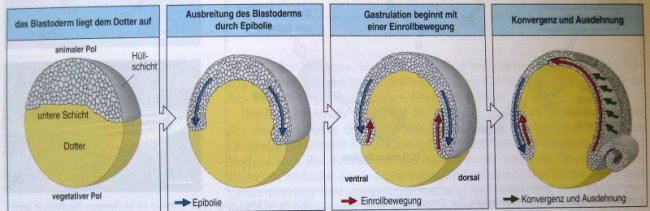 37
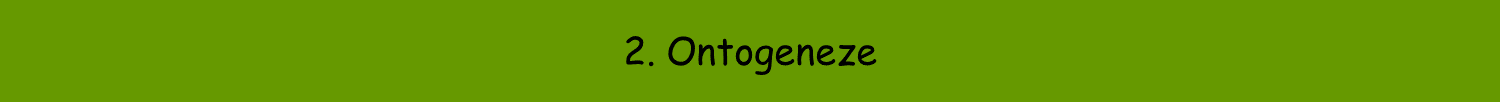 involuce - zavinutí vnější vrstvy buněk tak, že zcela překryje vnitřní povrch této vrstvy buněk

ingrese – migrace jednotlivých buněk z povrchové do hlubší vrstvy 









delaminace – rozdělení jedné vrstvy buněk do dvou víceméně paralelních

invaginace - vchlipování určité skupiny buněk, podobně jako se promačkává propíchnutý míč.
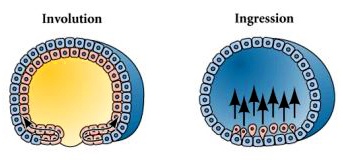 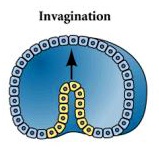 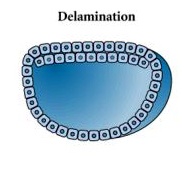 38
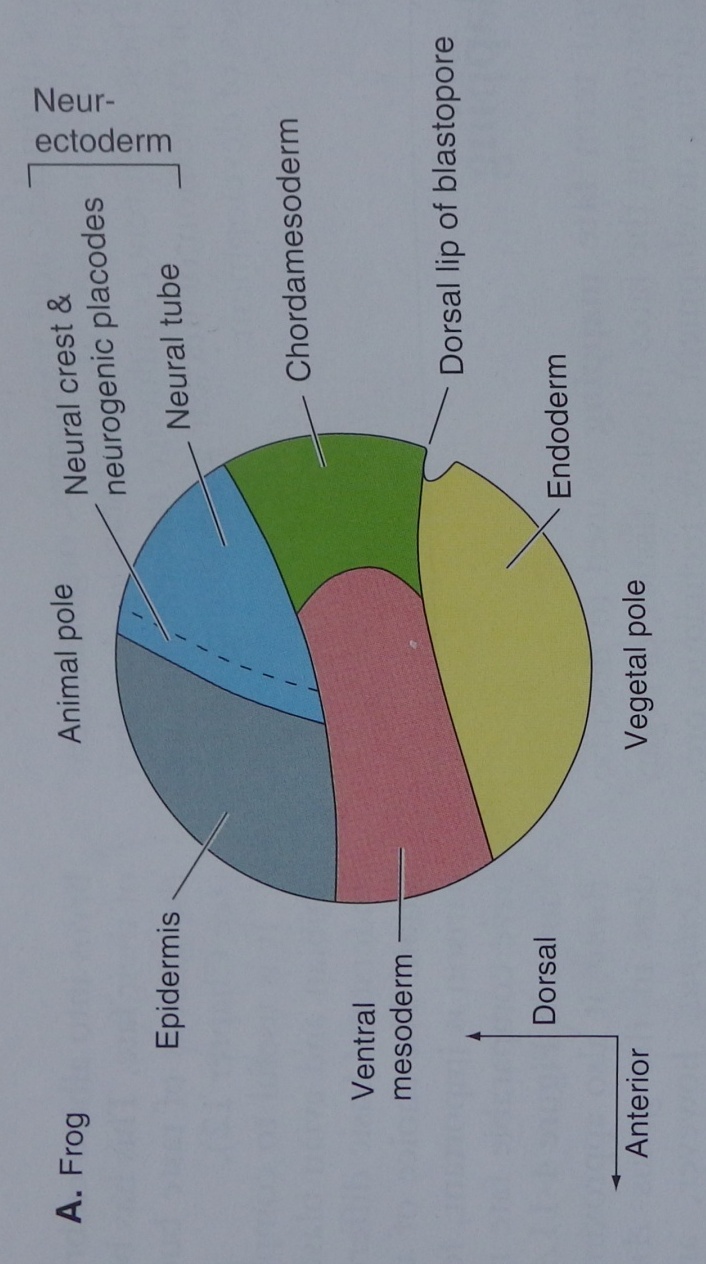 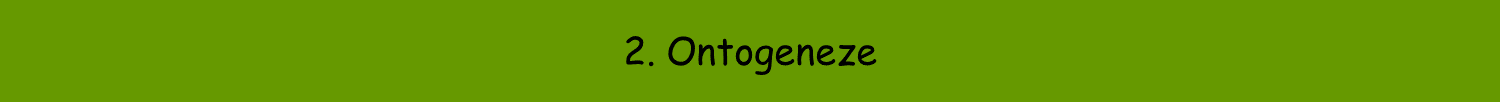 gastrulace (počátek neurulace)
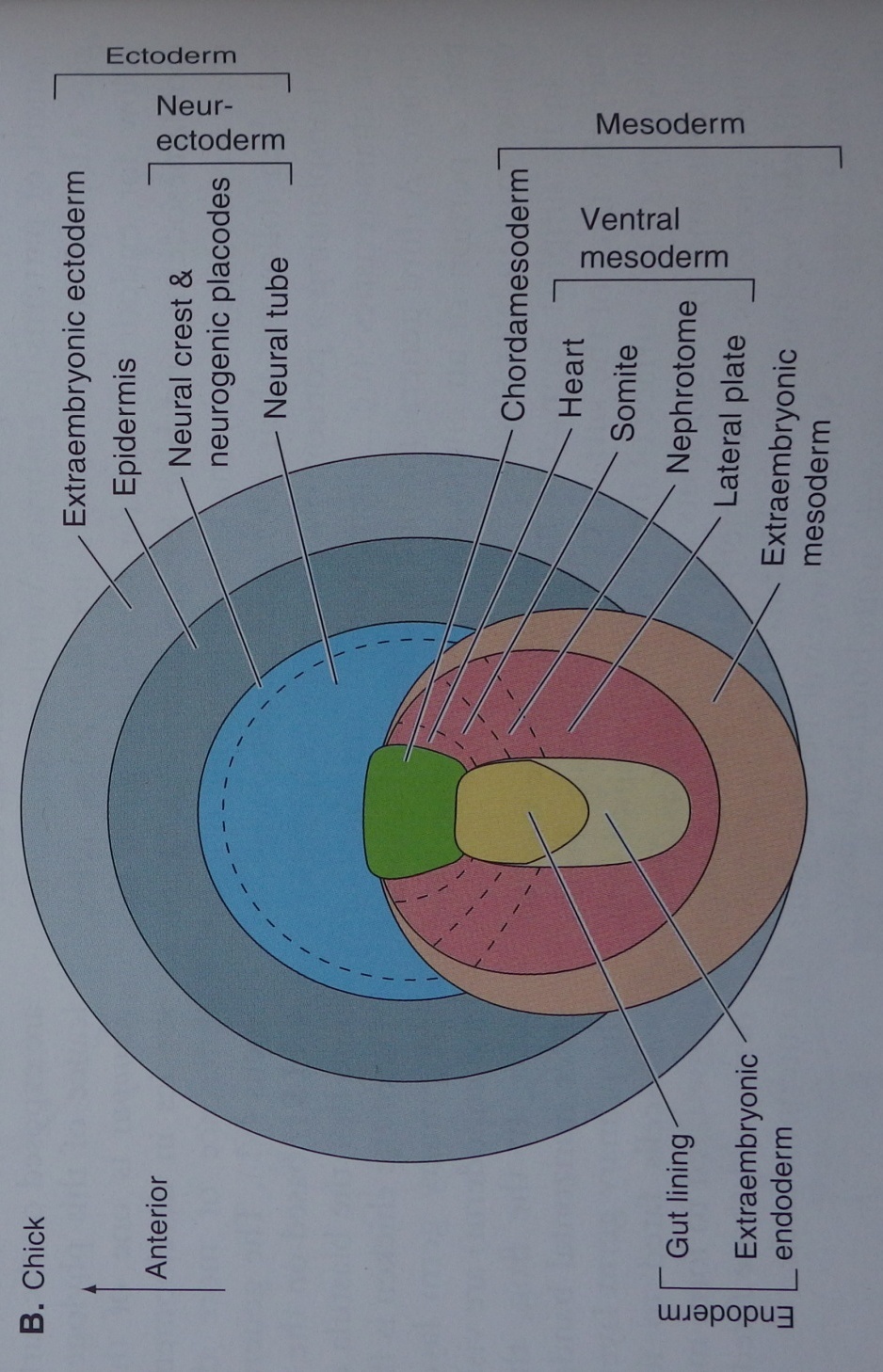 odtud involuce
modrá – ektoderm
žlutá – entoderm
červená - mezoderm
39
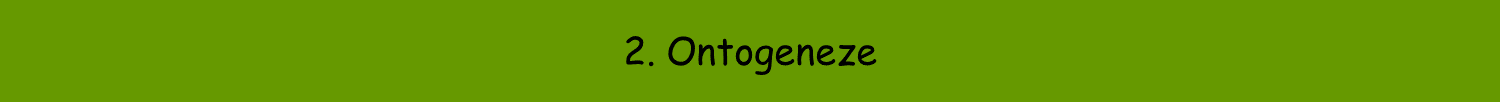 Gastrula má již dvě vrstvy buněk a obsahuje dutinu (tzv. prvostřevo), která se otvírá do okolního světa otvorem zvaným blastoporus. Vrstvy gastruly se postupně transformují v tzv. zárodečné listy – entoderm, ektoderm a mezoderm.
epiblastické buňky  - migrace do primitivního proužku projdou hrdlem – ti co projdou, základ pro endoderm resp. mezoderm
ostatní ektoderm
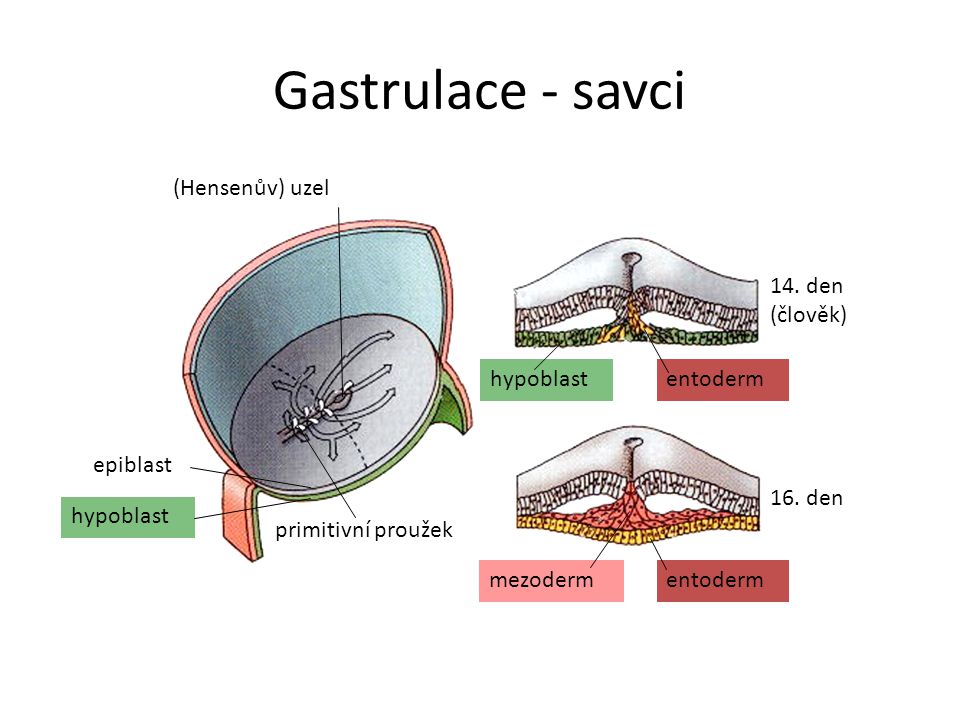 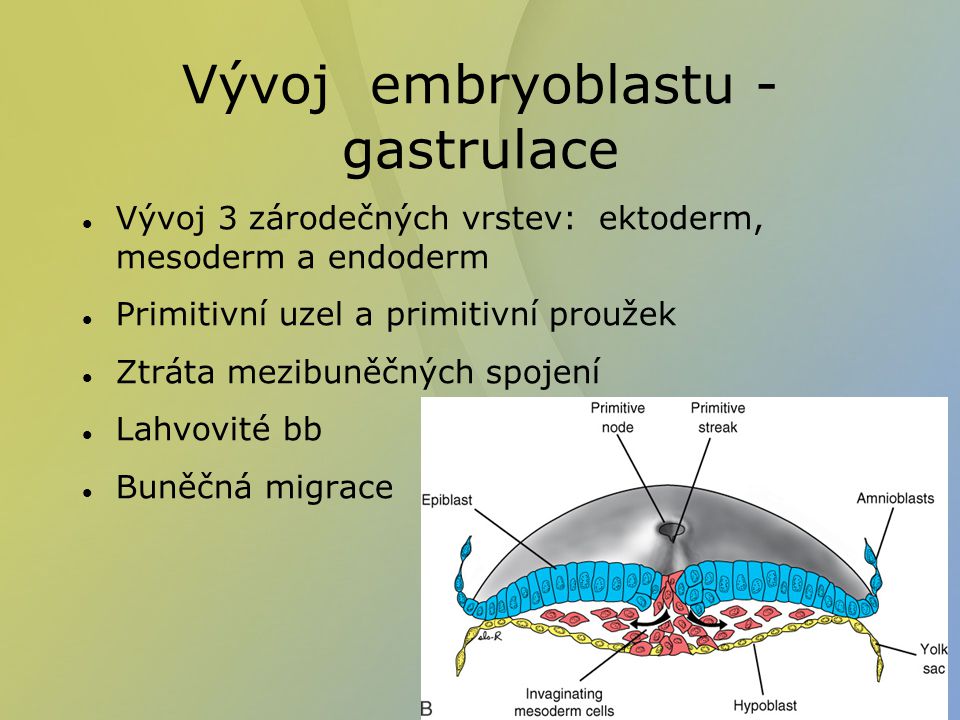 40
[Speaker Notes: Je vidět, že všechny tři zárodečné listy vznikají z epiblastu a nikoliv z hypoblastu – ten je totiž zatlačen migrujícími epiblastickými buňkami, které vytváří intraembryonální endoderm]
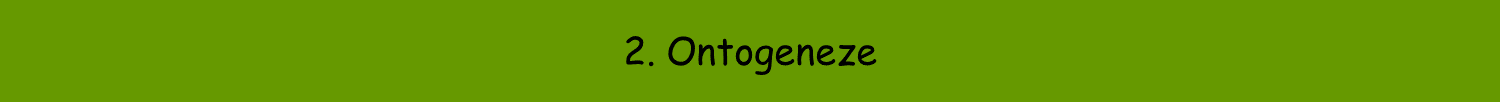 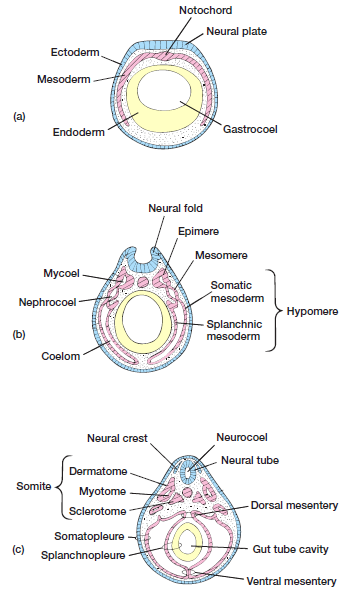 následná diferenciace 
mesodermu a nervové trubice:

gastrulace (gut, formation)
neurulace


dvě cesty vzniku mesodermu

differenciace neurální lišty
41
[Speaker Notes: - vznik 3 zárodečných vrstev]
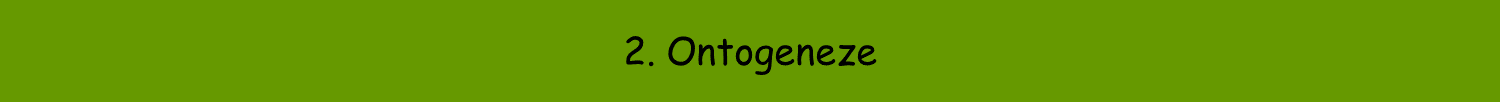 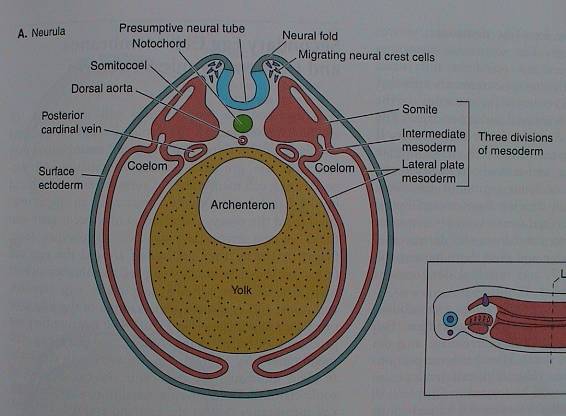 A
B
mesoderm
A) somatický (vznik somitů = sklerotomy nebo BNL)
obratle, chrupavčité neurocranium, část kostěného neurocrania, costae, sternum, část pásma přední končetiny (scapula, procoracoid atd.), celé pásmo zadní končetiny, celá kostra volných končetin
B) viscerální (ze splanchnopleury a nervové lišty)
stěna embryonálního střeva, list mezodermu naléhající k entodermu
žaberní oblouky, viscerocranium, sluchové kůstky
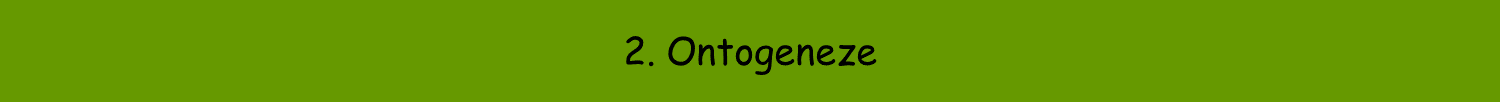 Vznik druhotné tělní dutinyblastocoel jako prim. dutina!Pozor, strikní enterocoelie pouze u Cephalochordata a Urochordata
absenci enterocoelie u Vertebrata lze chápat jako sekundární znak, od společného předka
vznik coelomu z mesodermu rozšířením buněk jako důsledek zvětšení žloutkového vaku

schizocoelie 2x nezávislý vznik! U Protostomia  i Deuterostonia
43
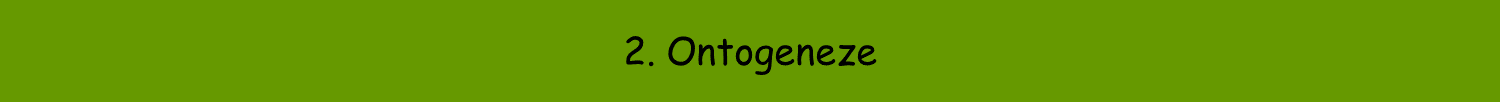 Vznik mesodermu
schizocoelie               enterocoelie
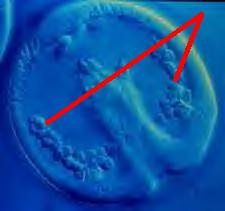 schizocoelie
coelomové
váčky
Vlastnosti mesodermu:
postupná diferenciace od rostrálního 
  konce těla ke kaudálnímu;
není to souvislý zárodečný list – je to 
z velké části série váčků  zvaných souborně 
druhotná dutina tělní (coelom).
44
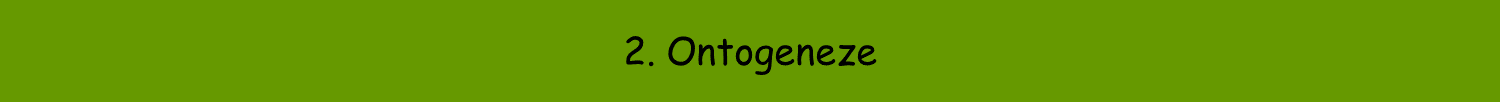 vznik mesodermu u druhoústých (2 hlavní typy)
1.
2.
45
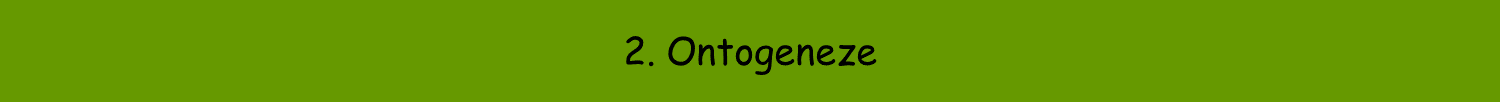 Dutiny tělní:
primární dutina tělní:
  BLASTOCOEL

Acoelomata, Pseudocoelomata

                    ---
druhotná dutina tělní:
  COELOM
46
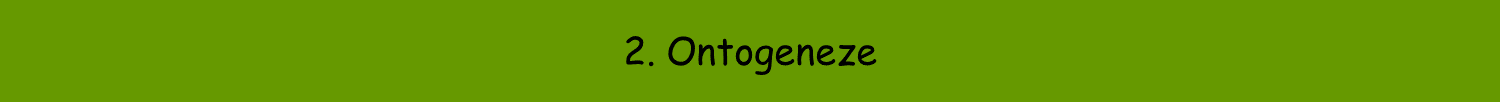 nezávislý evoluční vznik mezodermu i célomu!
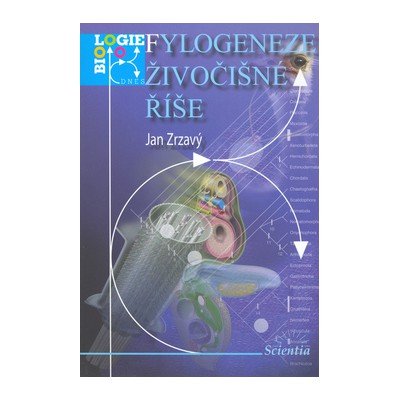 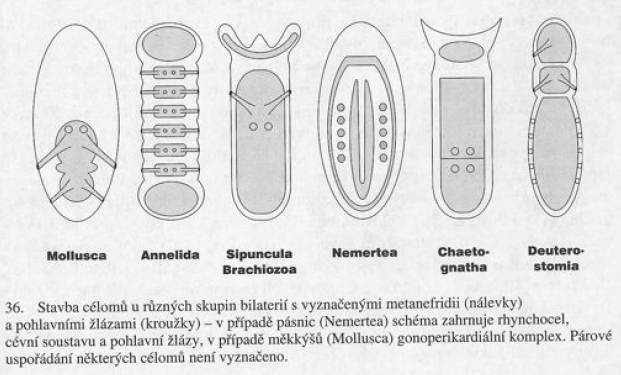 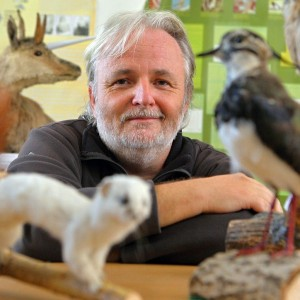 47
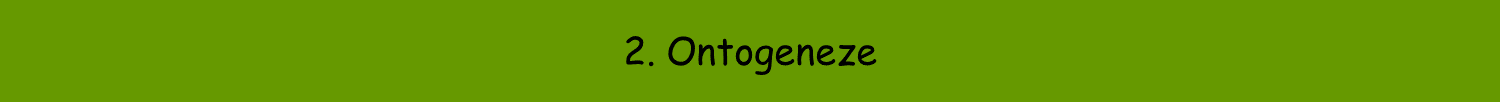 3. NEURULA
Stádia embryonálního vývoje:
Vývoj mesodermu u kopinatce
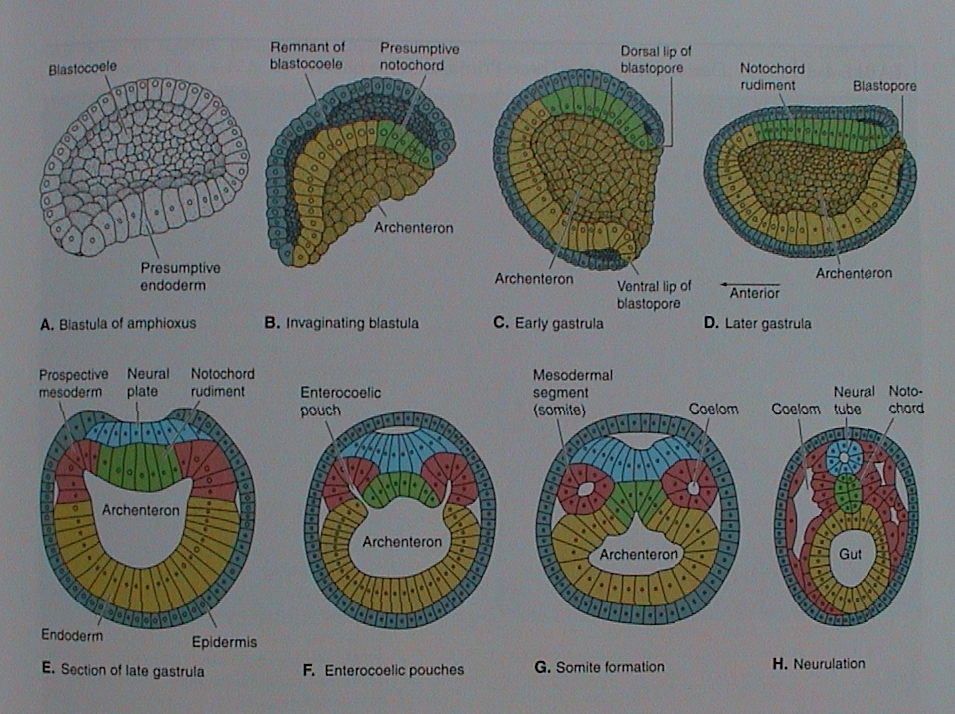 notochord
neurální trubice
Indukce:
(chordomesoblast)
(neuroektoblast)
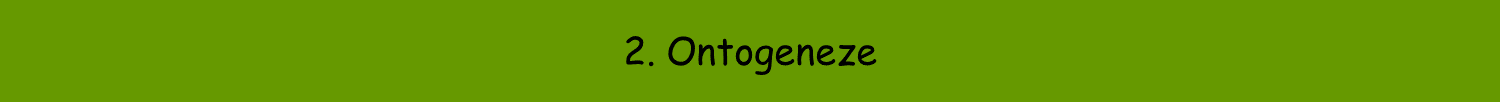 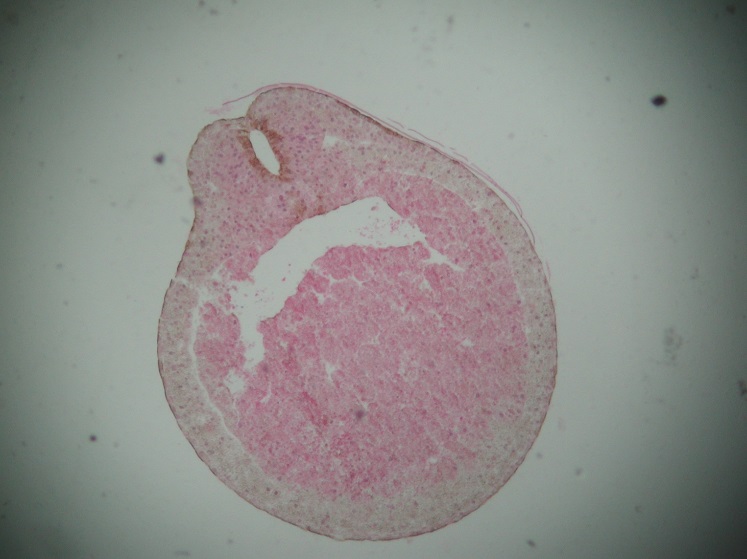 Vznik nervové trubice z neurální ploténky
Vznik neurální lišty (černě)  volné mezenchymatické buňky neurální lišty
Vznik nervové trubice
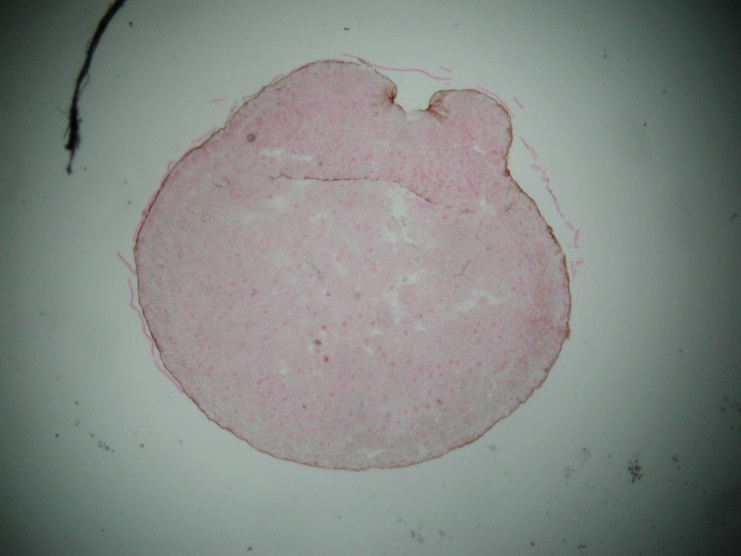 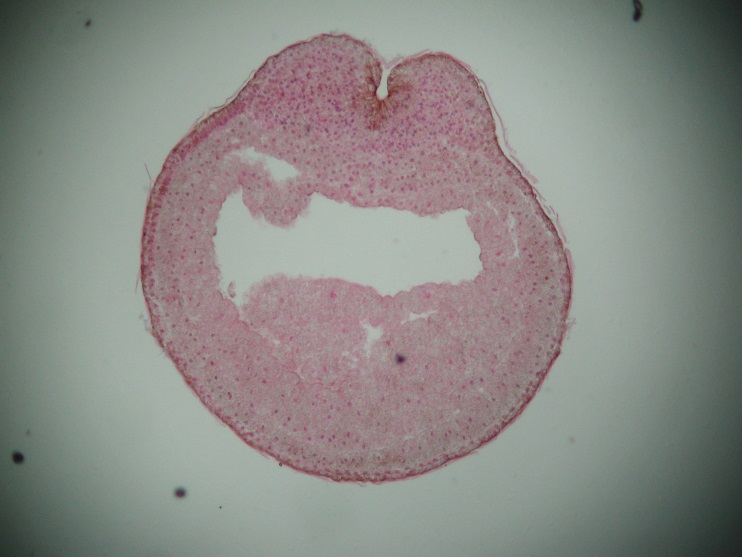 49
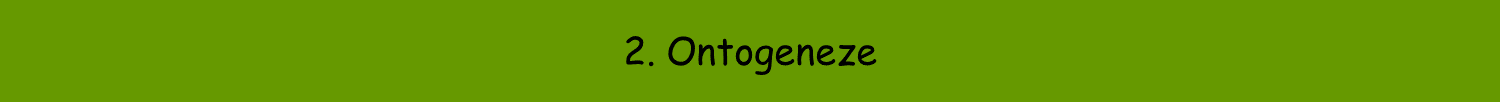 ještě před uzavřením nervové trubice
Vývoj mesodermu u kopinatce
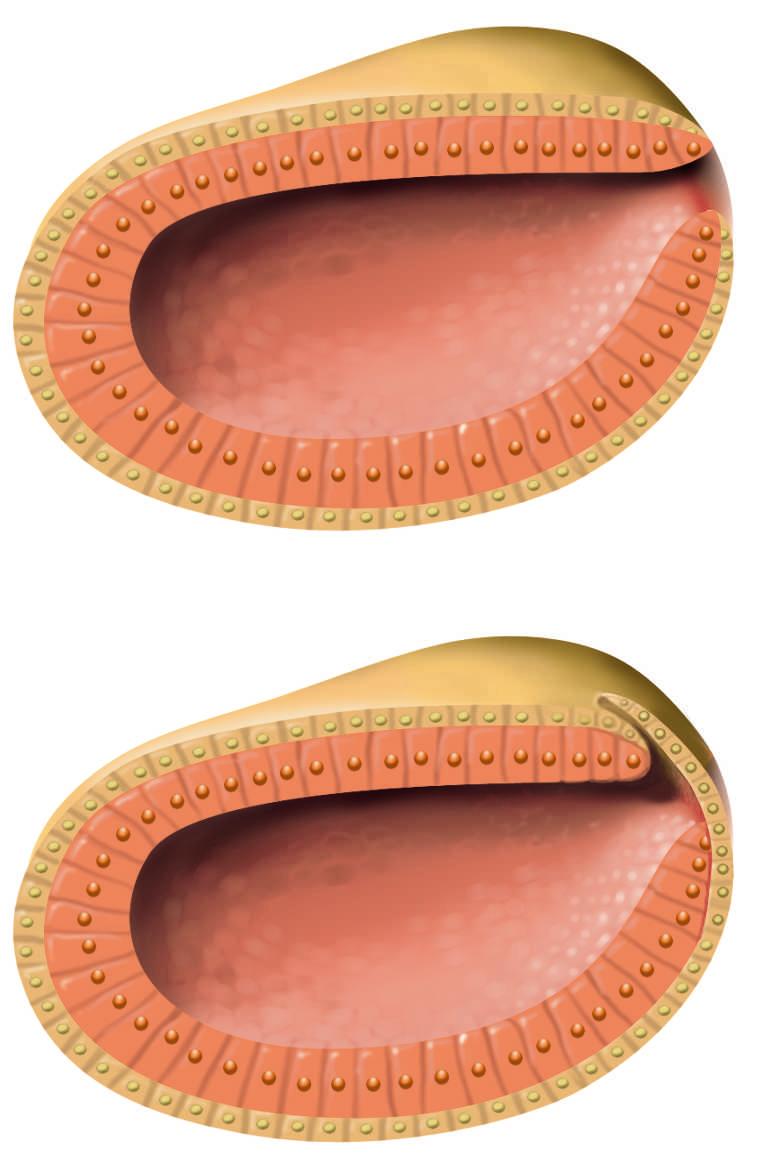 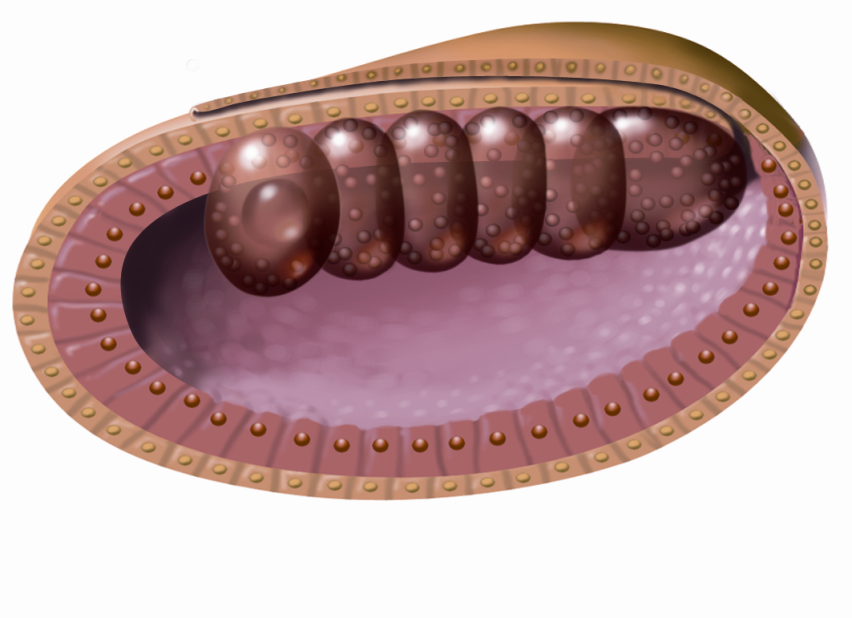 50
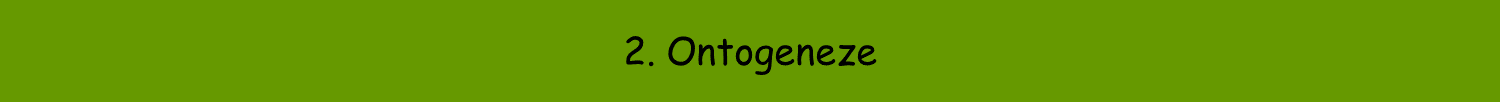 Gastrulace: prvoústí vs. druhoústí živočichové
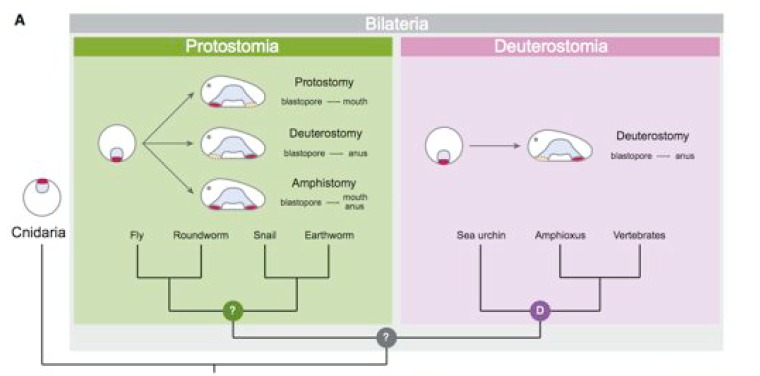 Druhoústí mají "nová ústa"; delší ontogeneze těchto úst představuje asi zásadní evoluční 
inovaci, umožňující opuštění dosavadních morfogenezí a omezení (constraints) a vedoucí 
tudíž k zásadně novému nastavení vývojových procesů.
51
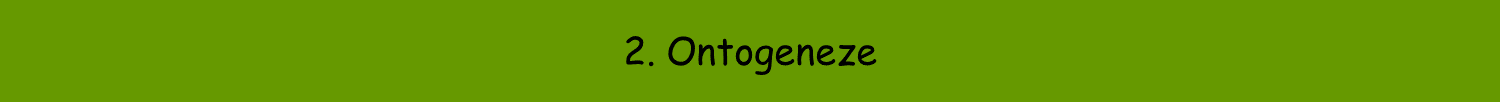 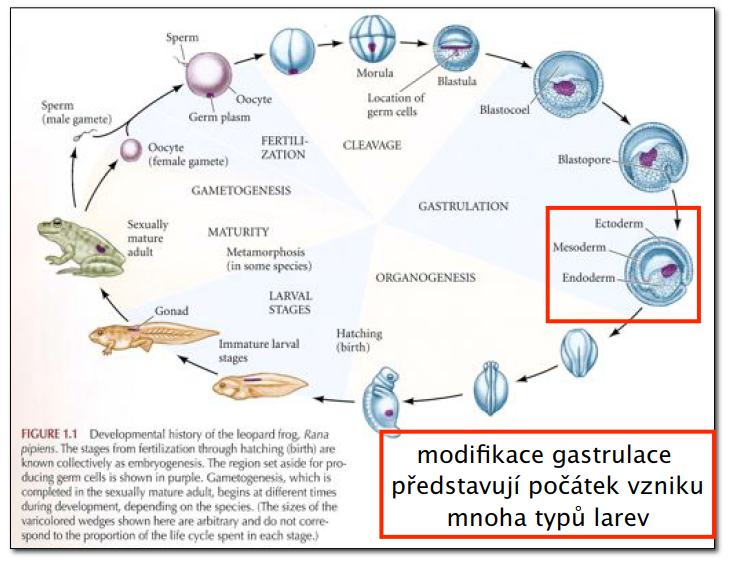 …gametogeneze - oplození - rýhování - gastrulace - organogeneze - 
larva - dospělec…
52